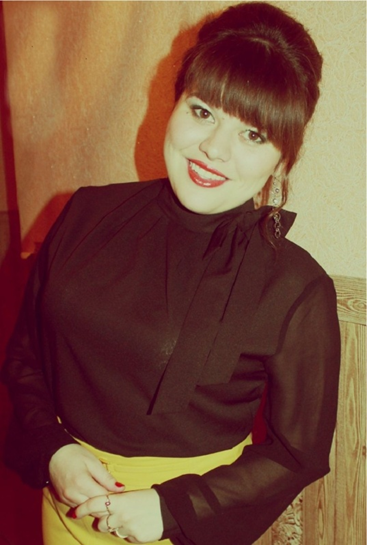 Министерство образования РМ
https://infourok.ru/user/apryatkina-yuliya-mihaylovna

Дата рождения: 10.10.1993 год
Профессиональное образование:
2011 - 2015 гг., МГПИ им. М.Е. Евсевьева. Квалификация по диплому: бакалавр. Специальность "педагогическое образование (музыка)".
2015 - 2017 гг., МГПИ им. М.Е. Евсевьева. Квалификация по диплому: магистр. Специальность "педагогическое образование".
Общий трудовой стаж:  3 года
Педагогический стаж: 3 года
В данном учреждении:  3 года
Наличие квалификационной категории: -
Дата последней аттестации: -
Сайт РДМШИ:     http://rdmsisar.schoolrm.ru
Личный сайт: https://infourok.ru/user/apryatkina-yuliya-mihaylovna
ПОРТФОЛИО
АПРЯТКИНА ЮЛИЯ МИХАЙЛОВНА
ВОСПИТАТЕЛЯ  
ГКУ  РМ  ДО  
«РЕСПУБЛИКАНСКАЯ ДЕТСКАЯ МУЗЫКАЛЬНАЯ ШКОЛА-ИНТЕРНАТ»
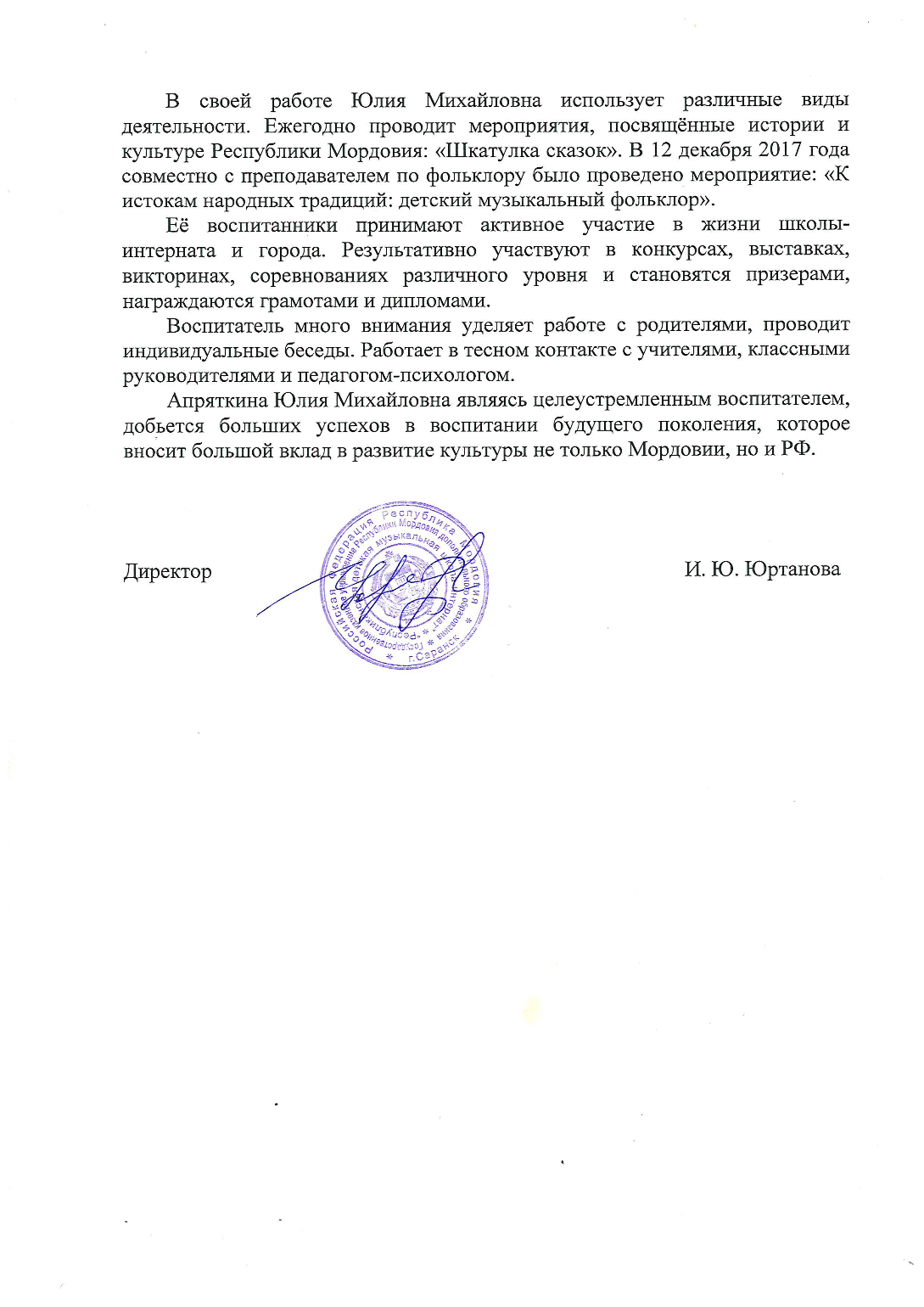 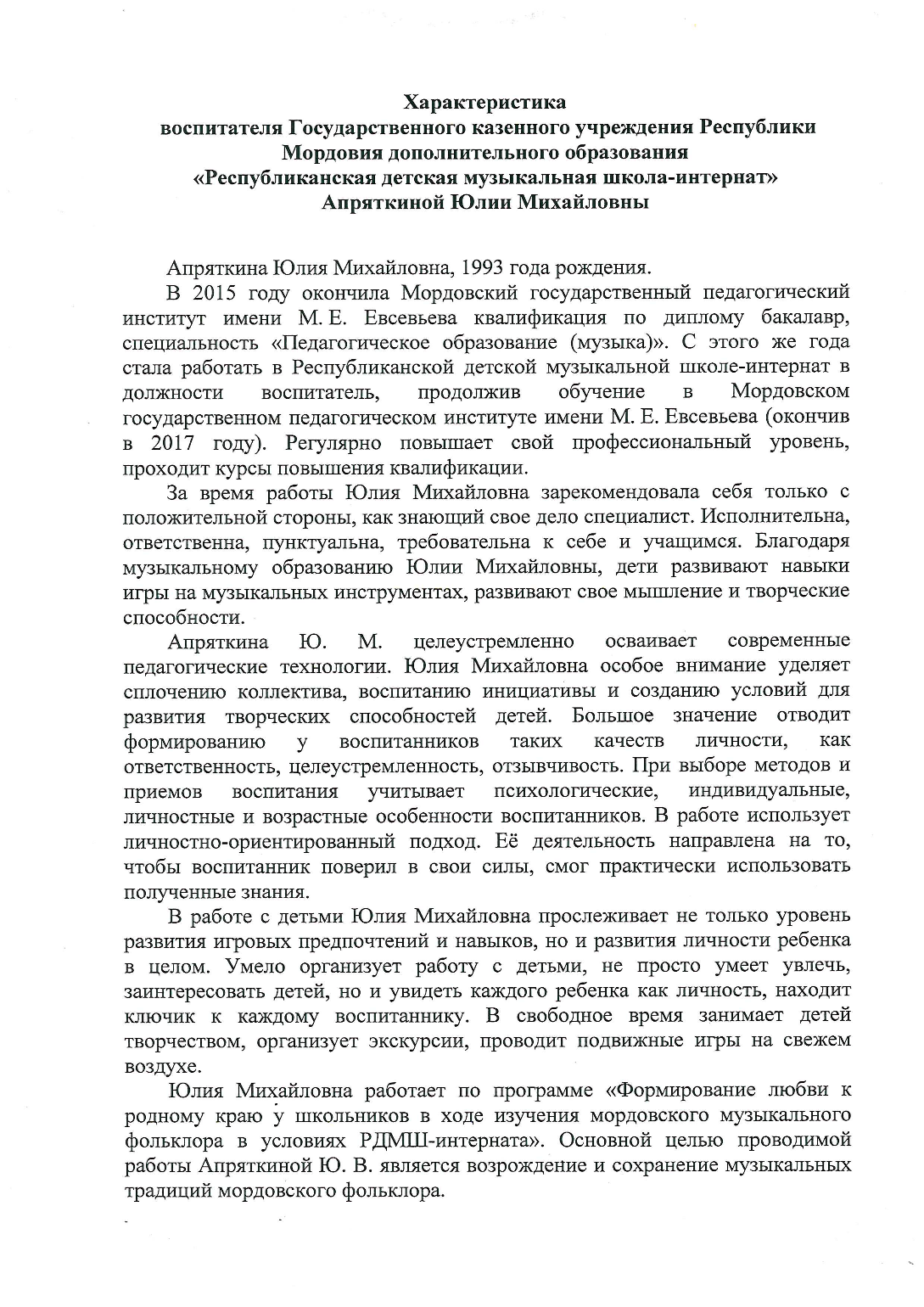 1. Применение информационно-коммуникационных технологий
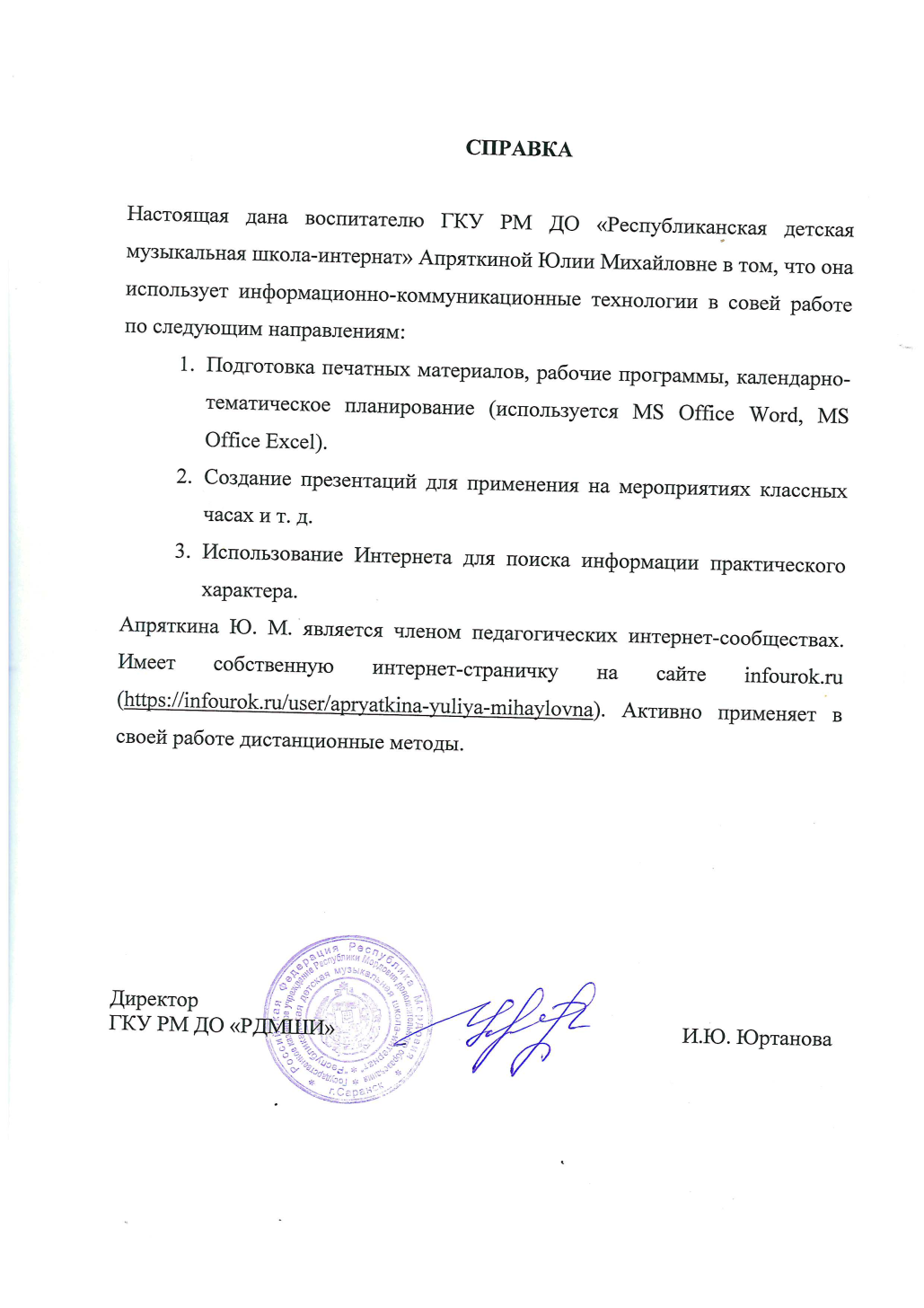 1. Применение информационно-коммуникационных технологий
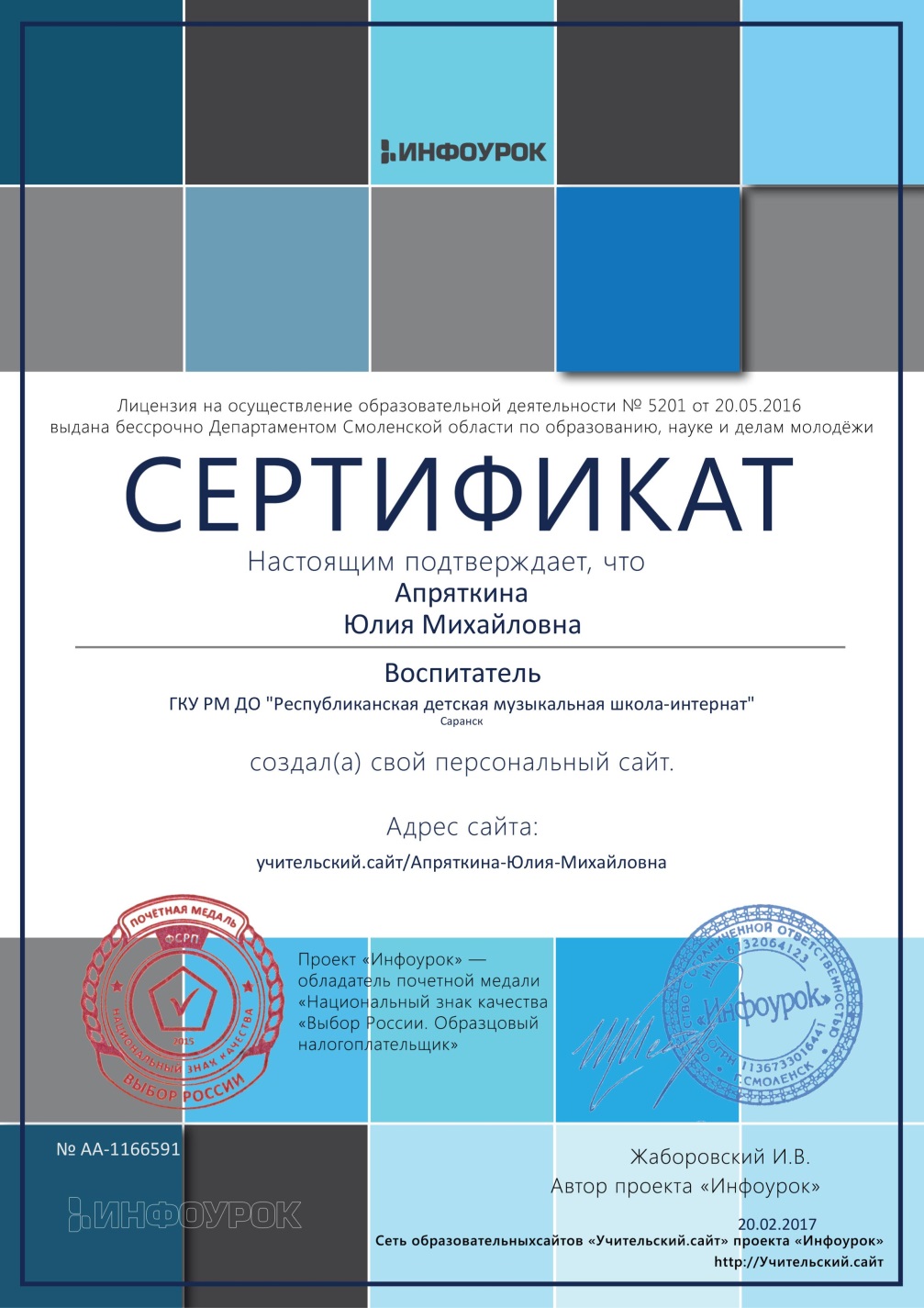 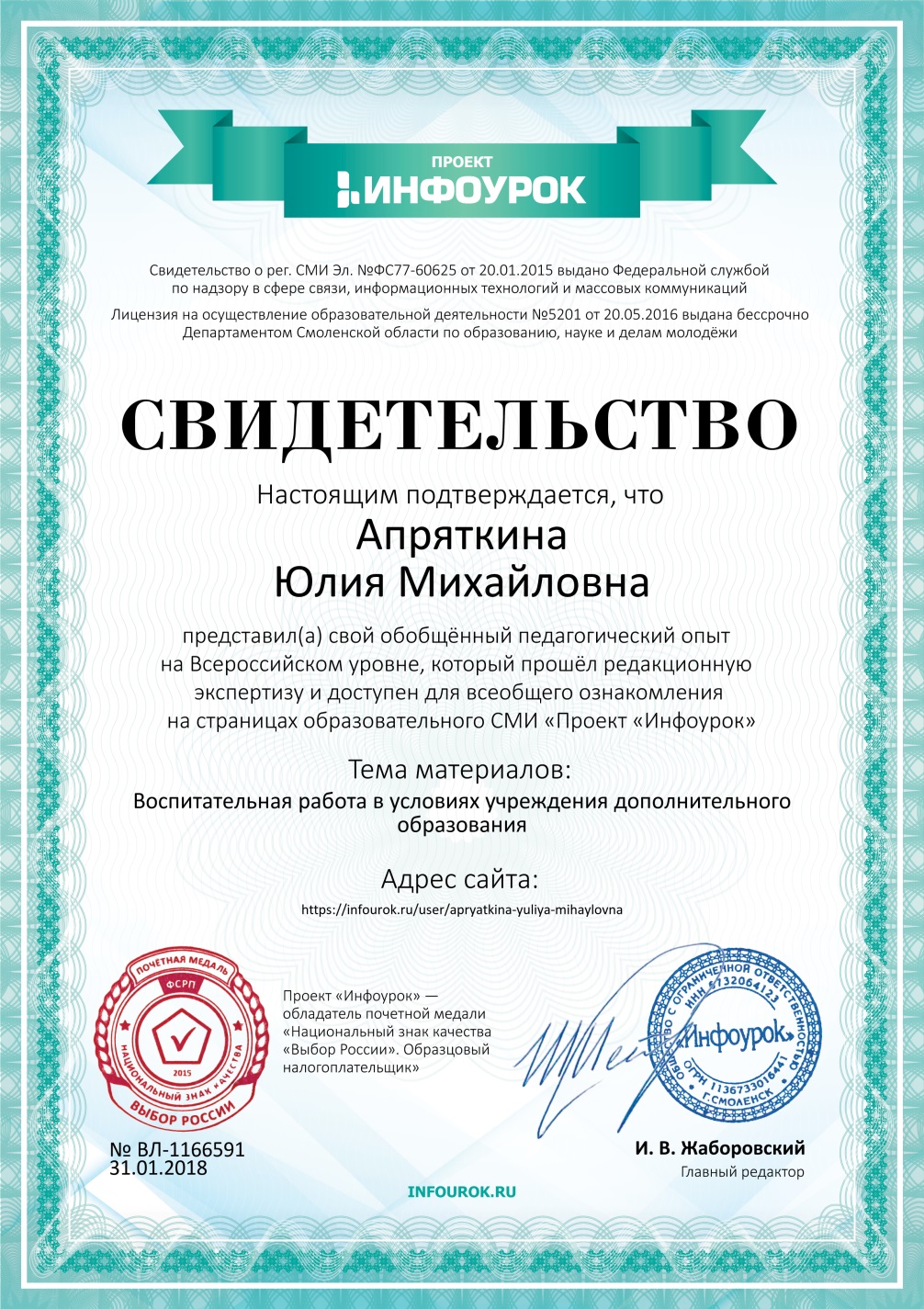 1. Применение информационно-коммуникационных технологий
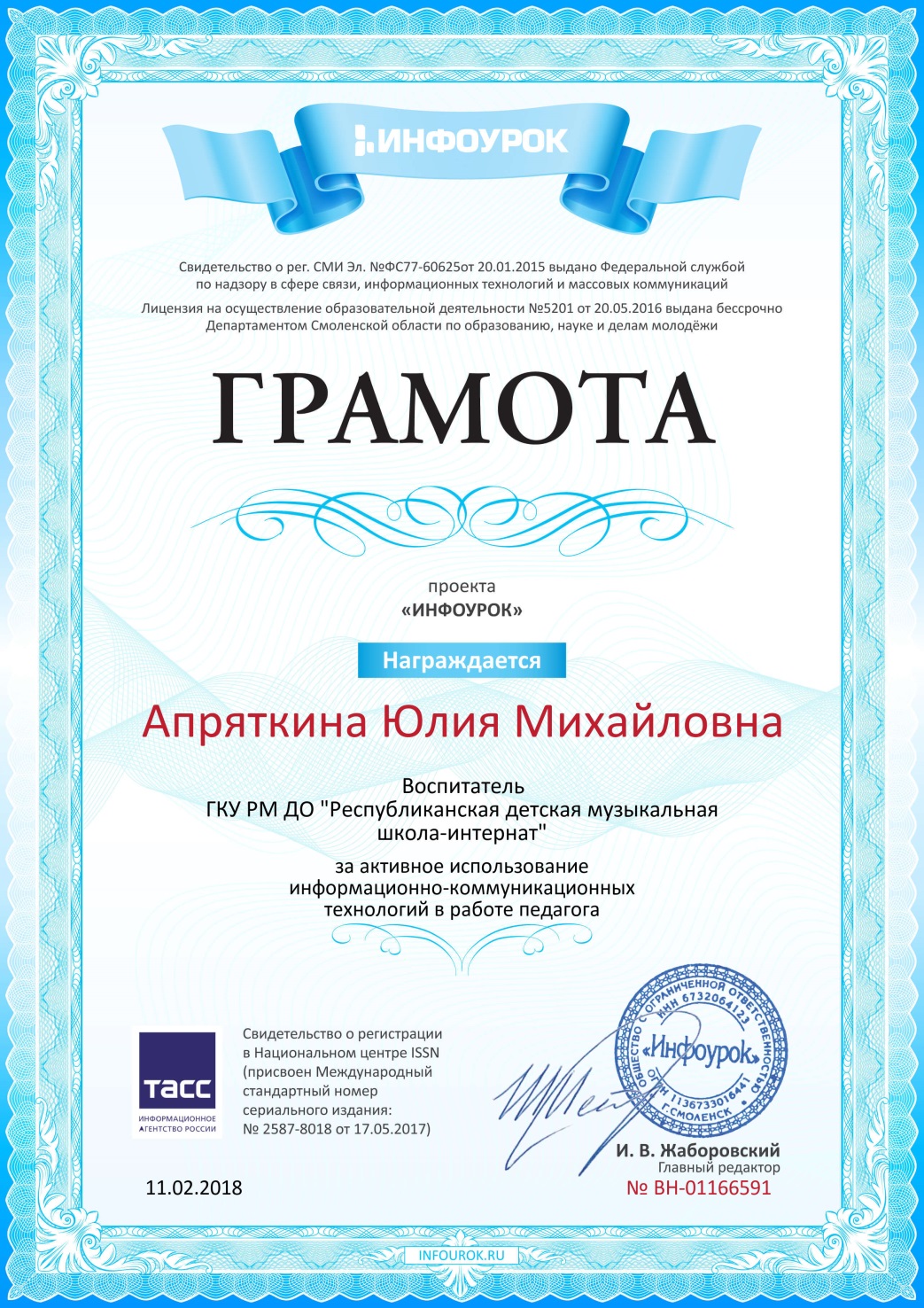 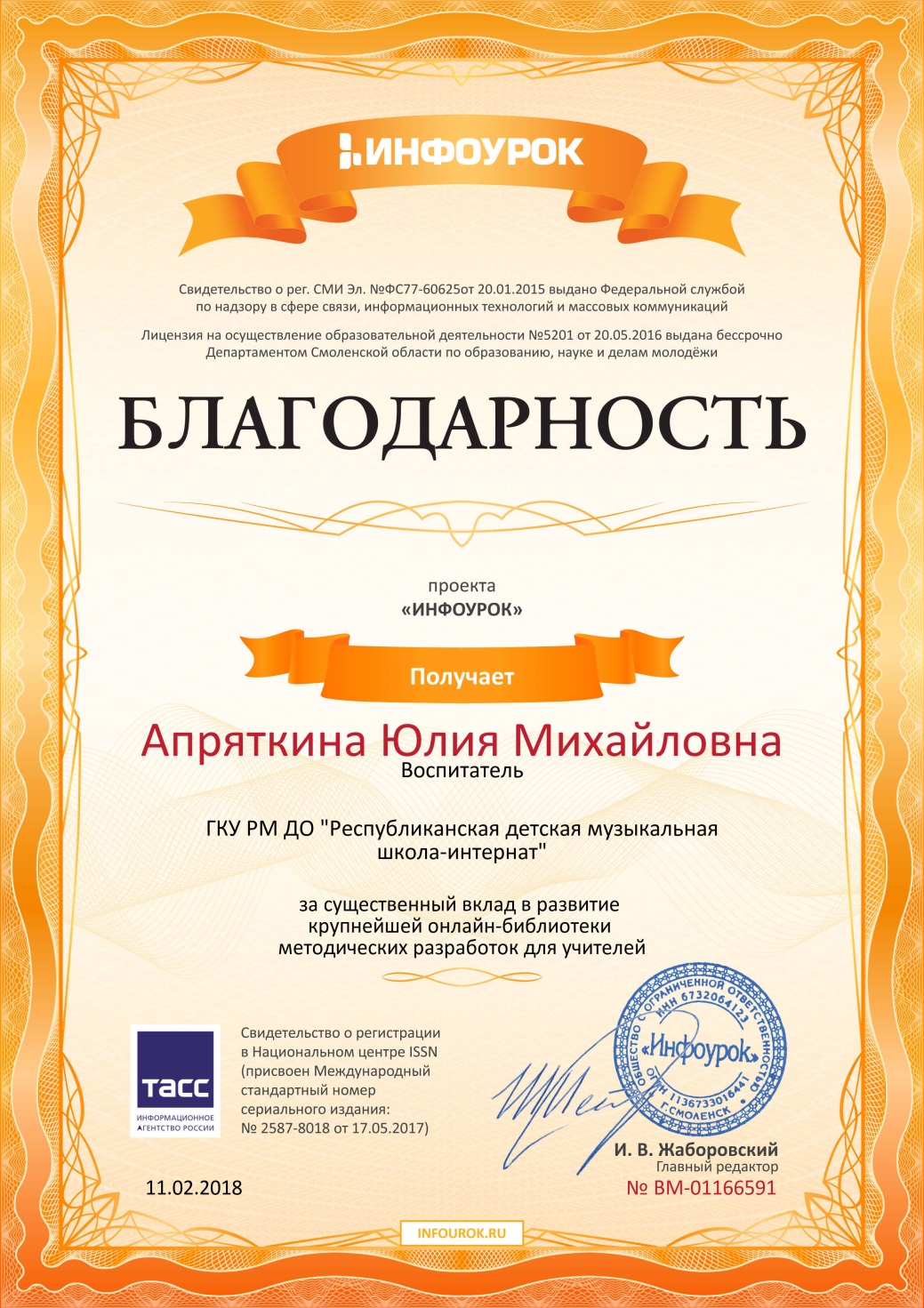 2. Участие в инновационной (экспериментальной) деятельности
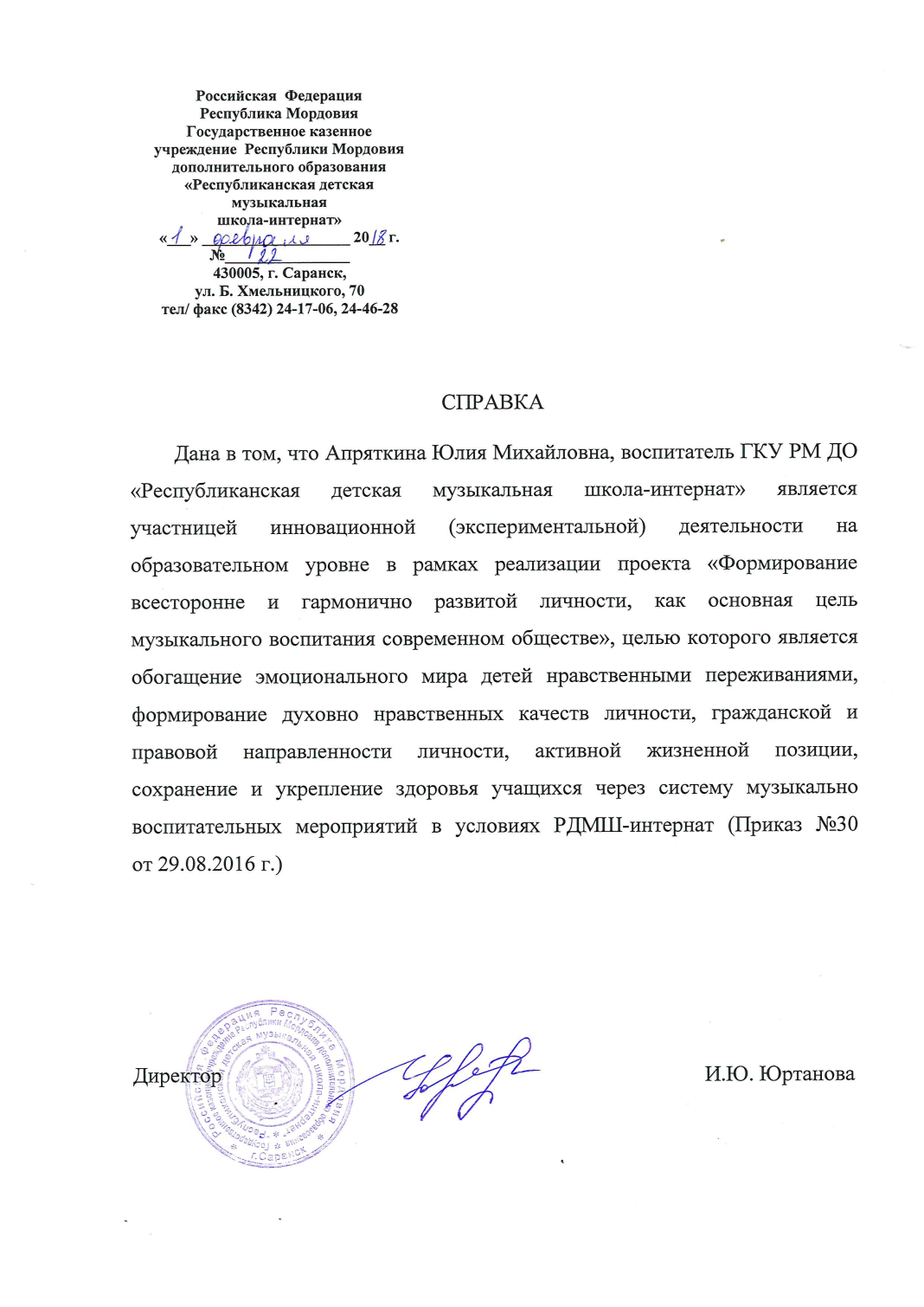 3. Результаты участия воспитанников в: конкурсах, выставках, турнирах, 
соревнованиях, акциях, фестивалях.
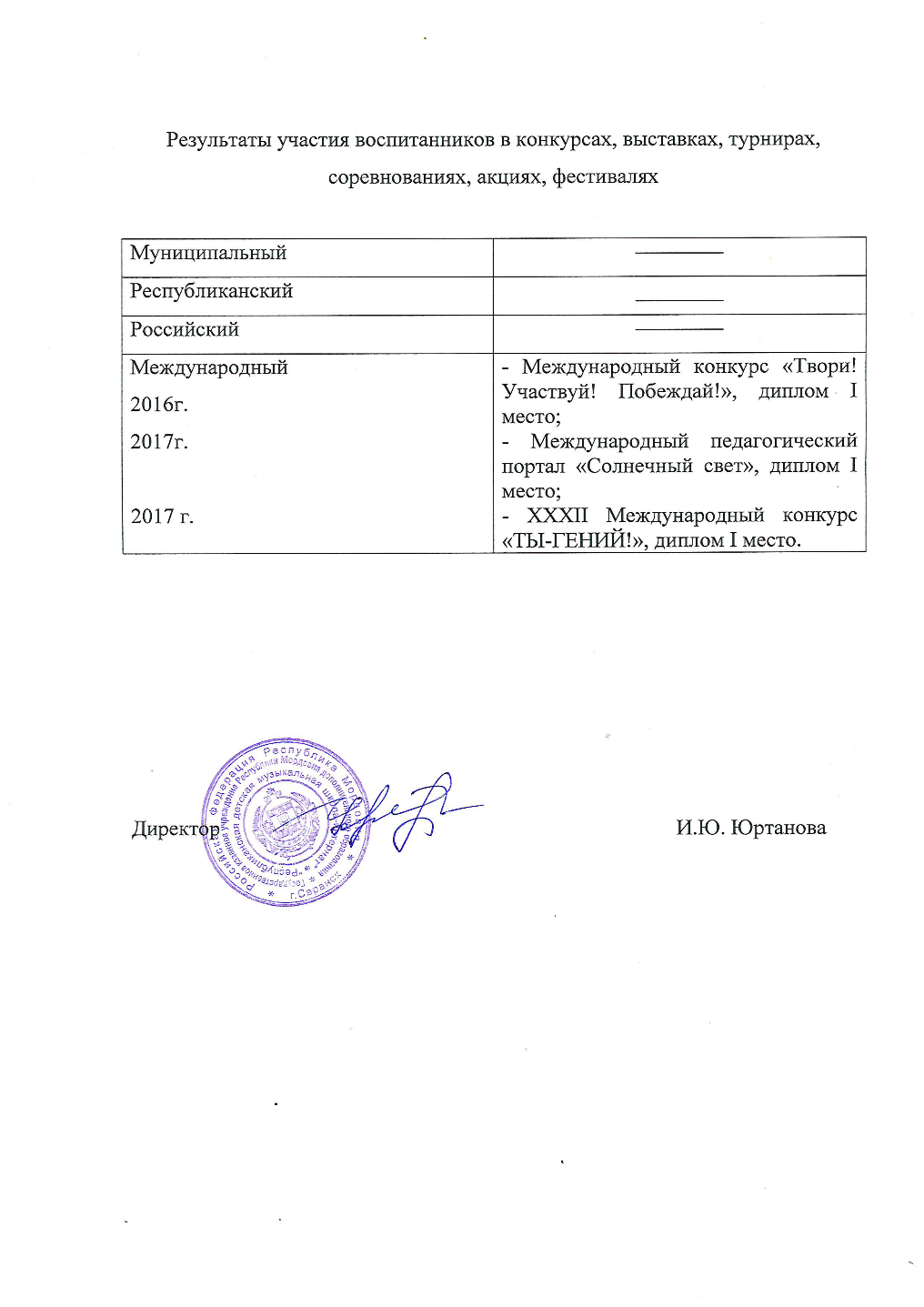 3. Результаты участия воспитанников в: конкурсах, выставках, турнирах, 
соревнованиях, акциях, фестивалях.
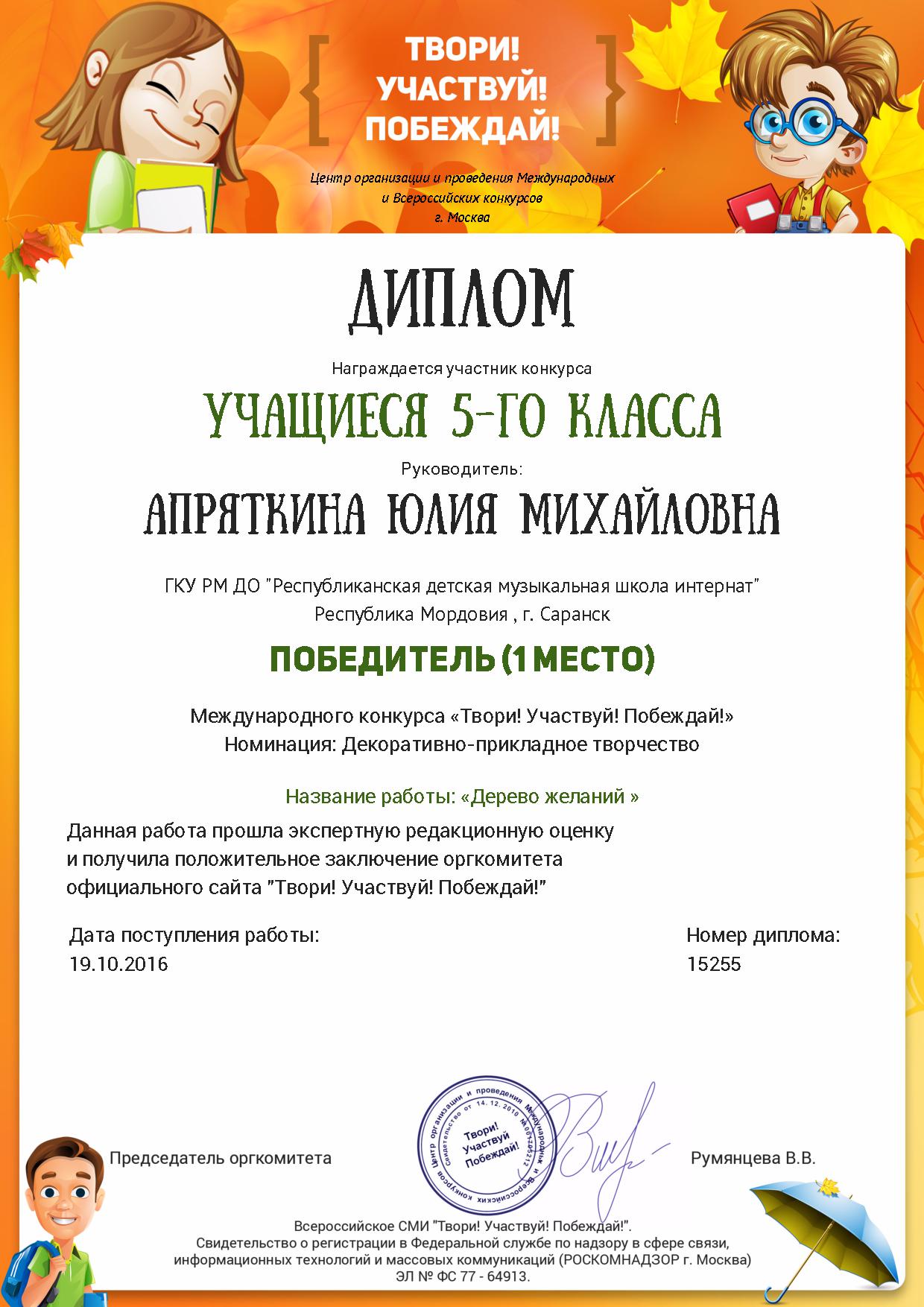 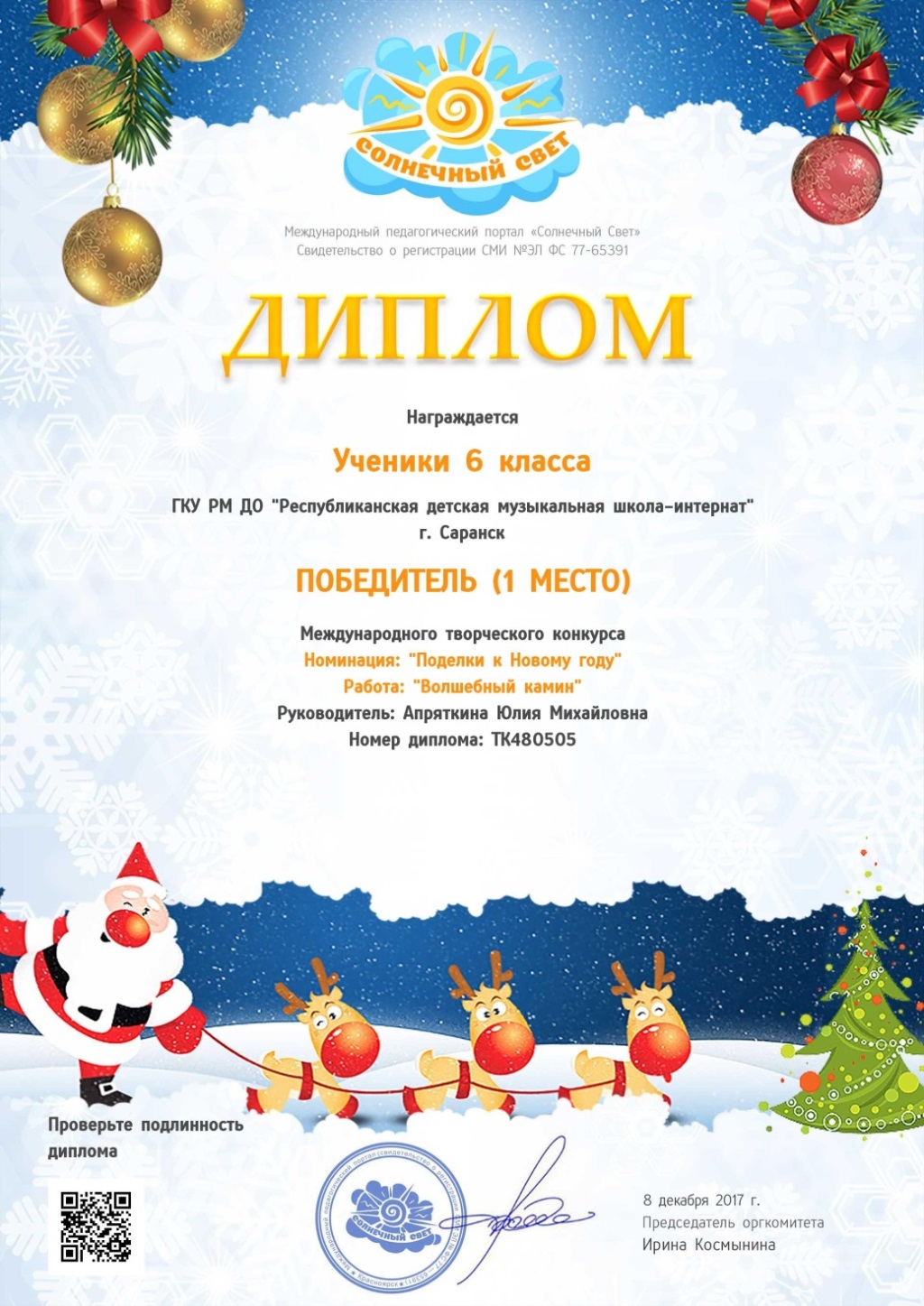 3. Результаты участия воспитанников в: конкурсах, выставках, турнирах, 
соревнованиях, акциях, фестивалях.
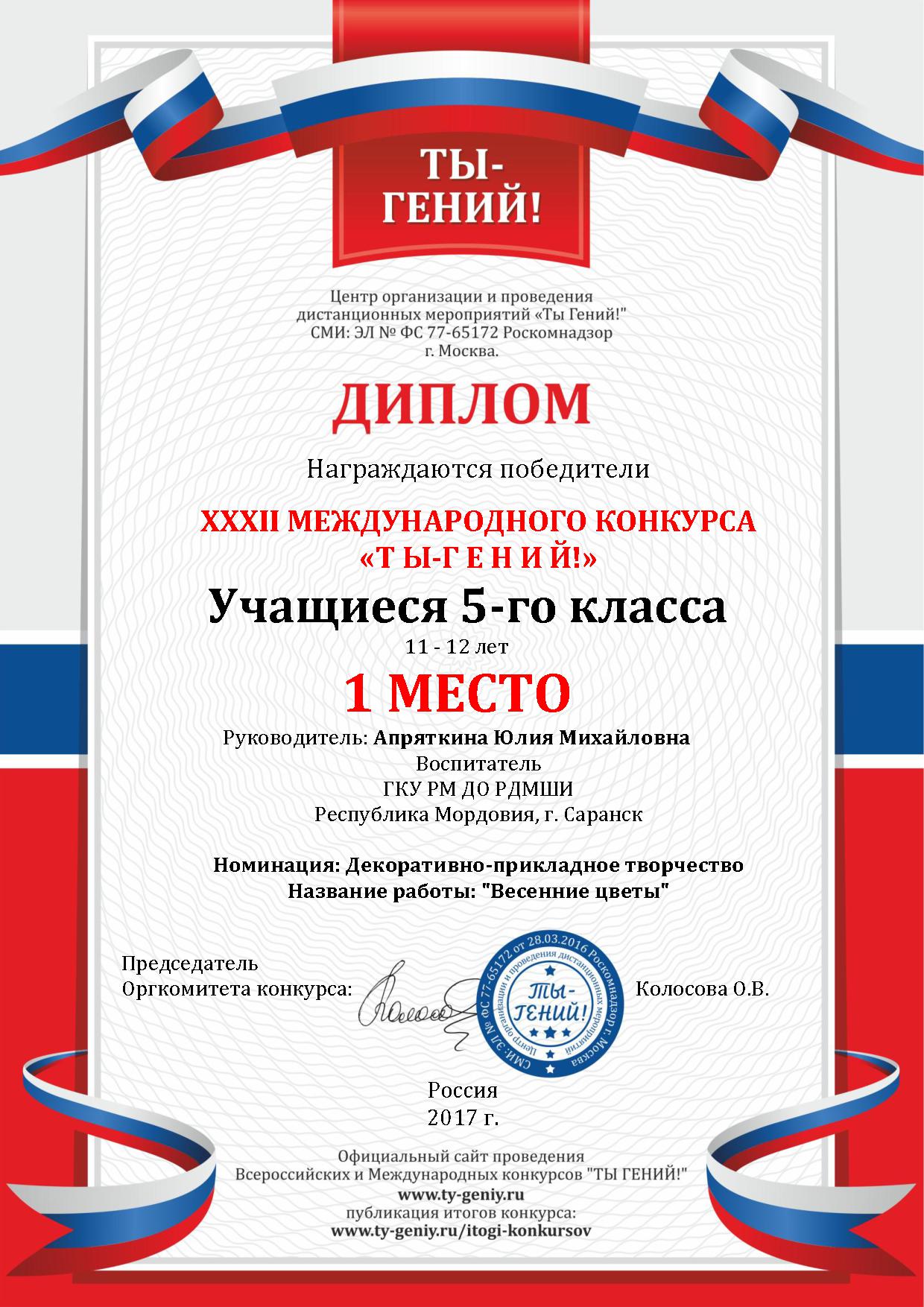 4. Наличие публикаций, включая интернет-публикации
Июнь 2016 г. – статья «Патриотическое воспитание школьников средствами ценностей национальной музыкальной культуры» опубликовано на сайте http://www.scienceforum.ru/2016/1608/18284; 
Февраль 2017 г. – методическая разработка «Путешествие по «Стране здоровья» опубликовано на сайте https://infourok.ru/klassniy-chas-puteshestvie-po-strane-zdorovya-1635175.html 
Апрель 2017 г. – внеклассное мероприятие «Шкатулка сказок» опубликовано 
на сайте https://infourok.ru/vneklassnoe-meropriyatie-shkatulka-skazok-1785467.html
Июнь 2017 г. – статья «Воспитание любви к родине как проблема современного образования» опубликовано на сайте http://www.scienceforum.ru/2017/2601/31353
Ноябрь 2017 г. – методическая разработка «Музыкальный фольклор 
мордвы-шокши» опубликовано на сайте http://gotovimyrok.com/predmety/vneurochnaya-deyatelnost/muzykalnyjj-folklor-mordvy-shokshi-2.html.
4. Наличие публикаций, включая интернет-публикации
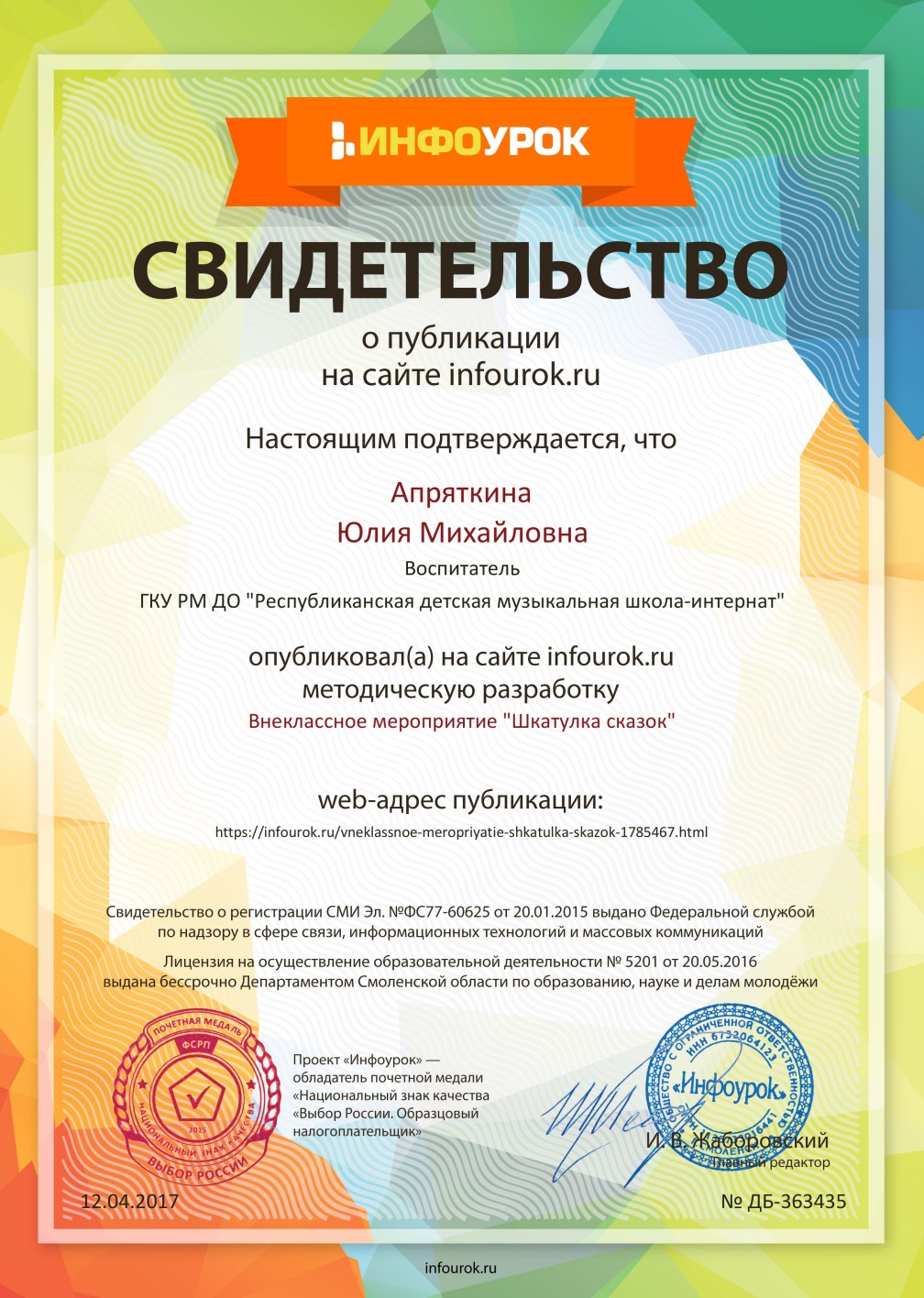 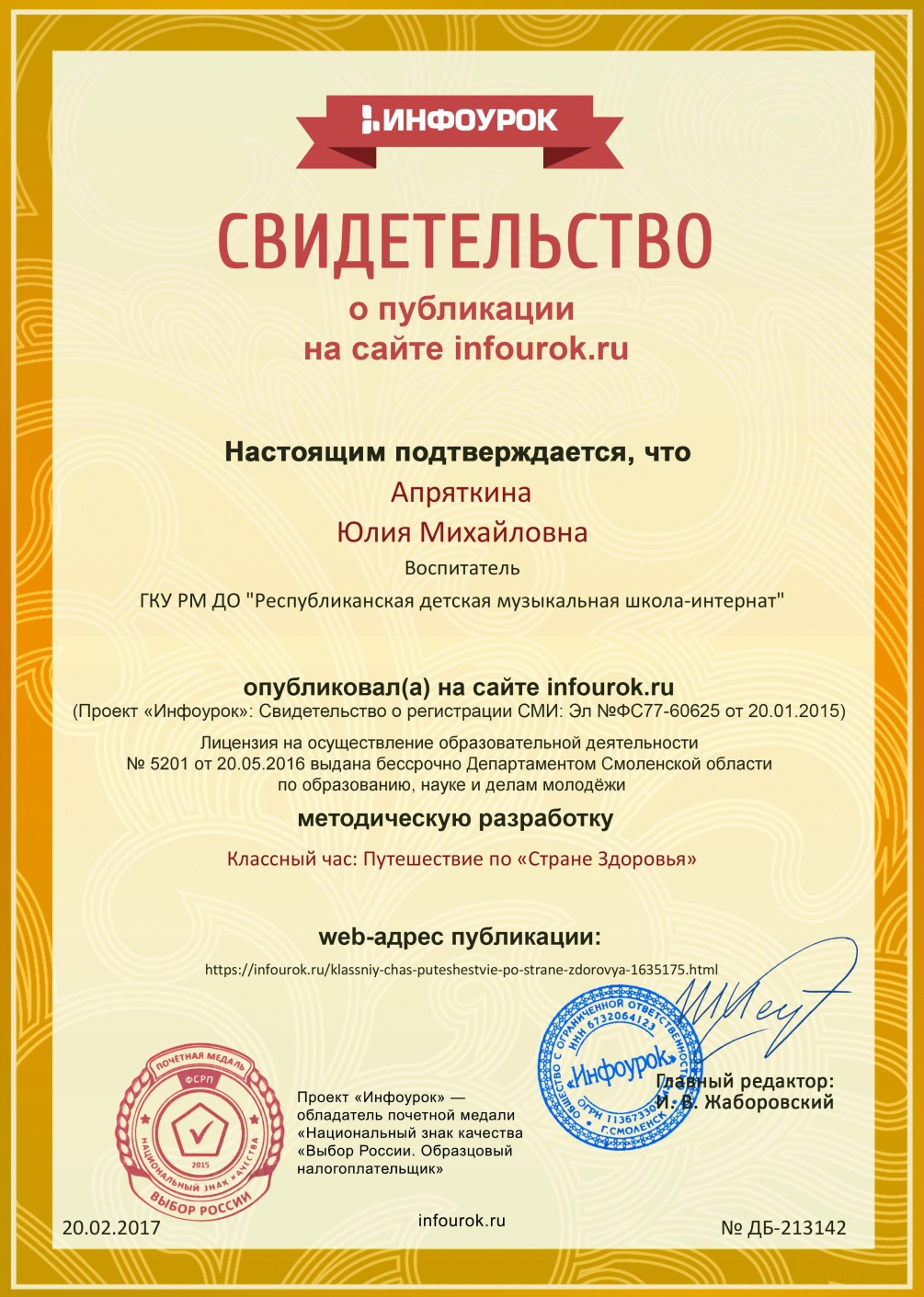 4. Наличие публикаций, включая интернет-публикации
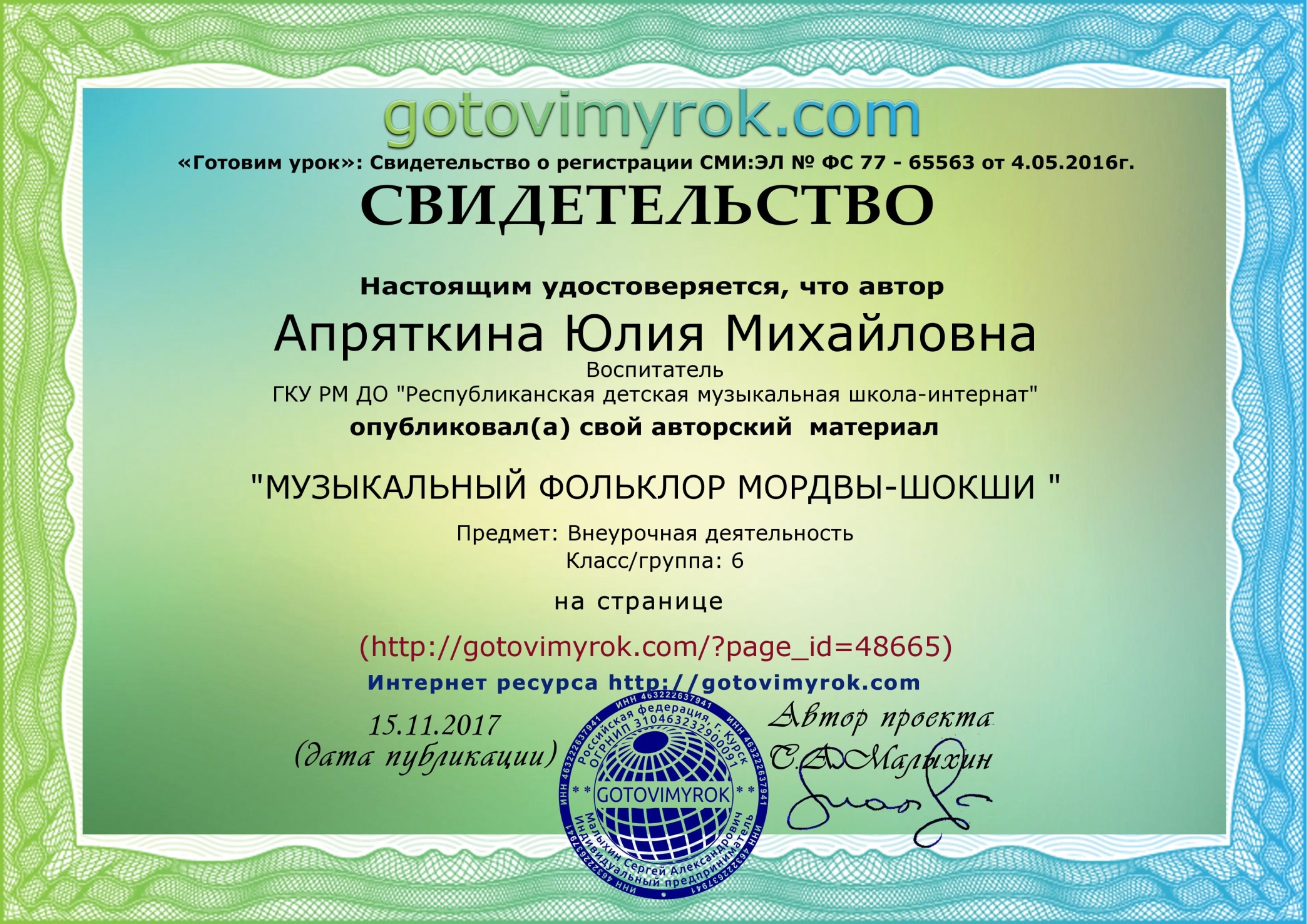 5. Наличие авторских программ, методических пособий
6. Выступление на научно-практических конференциях, педагогических 
чтениях, семинарах, секциях, методически объединениях
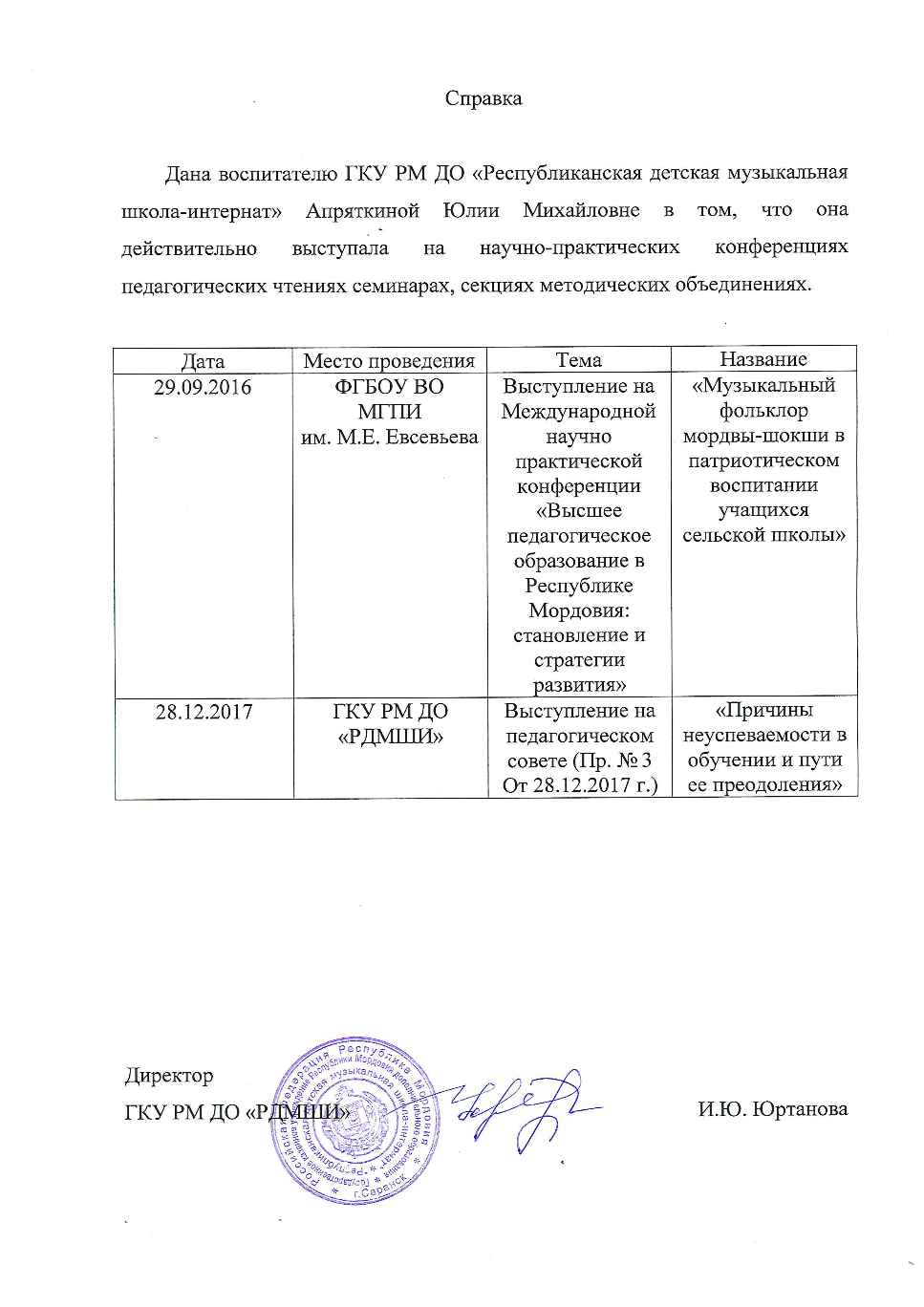 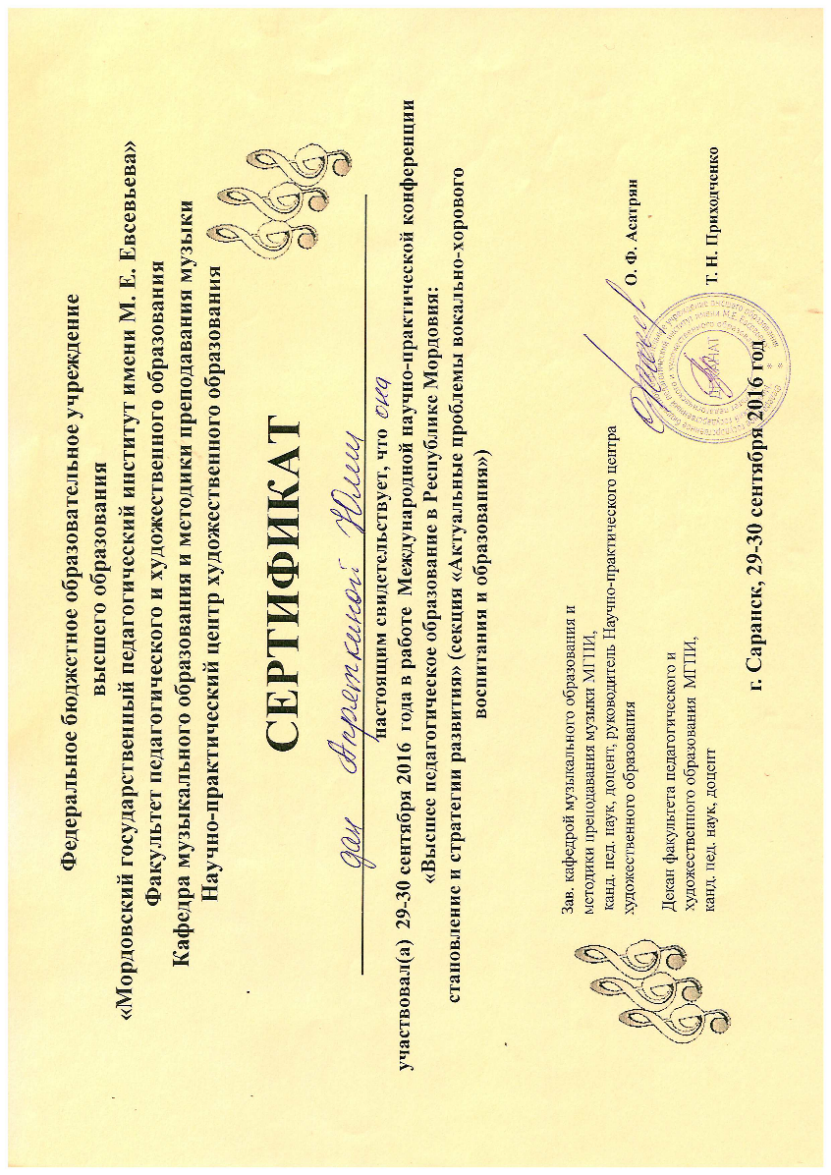 7. Проведение открытых мастер-классов, мероприятий.
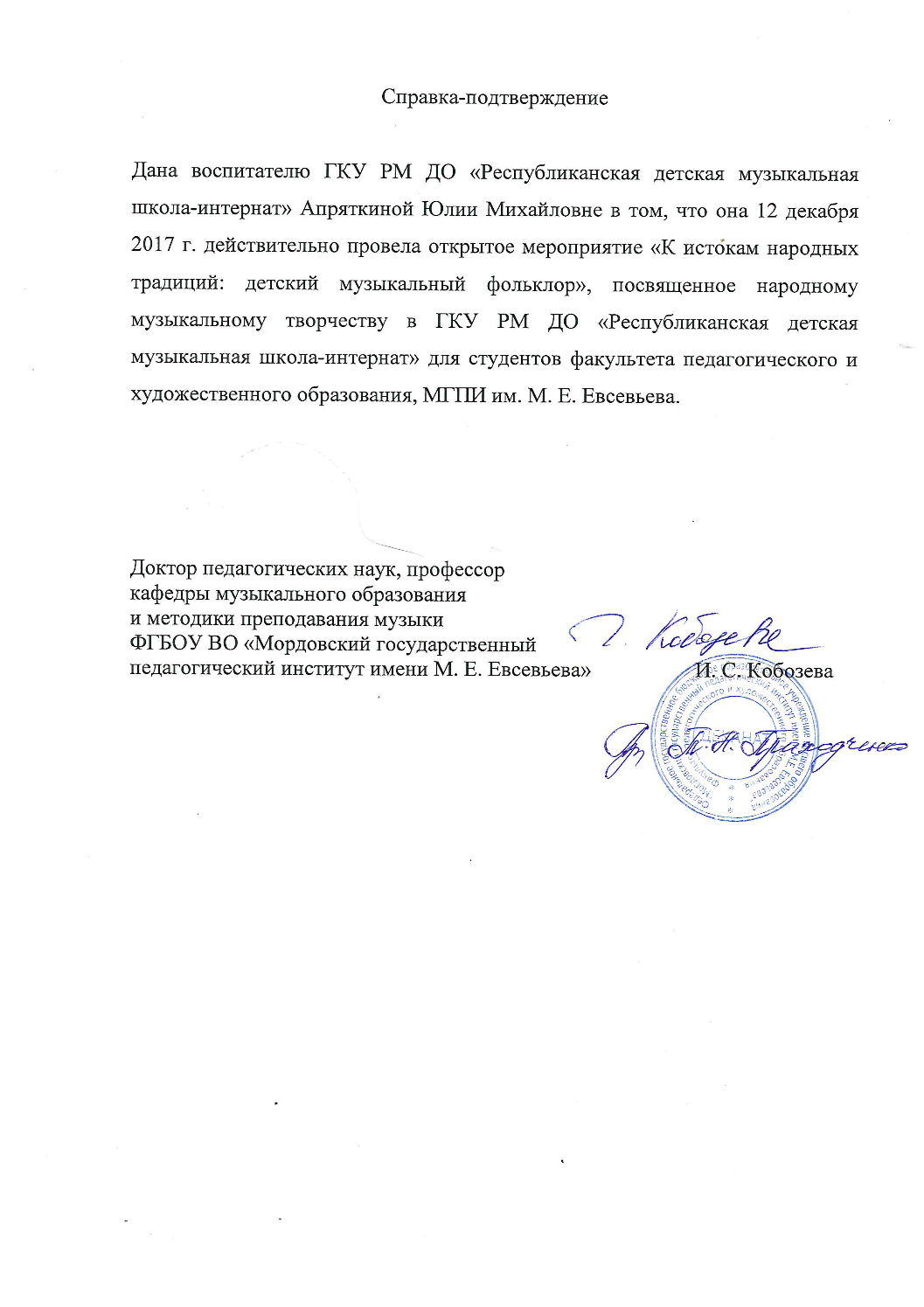 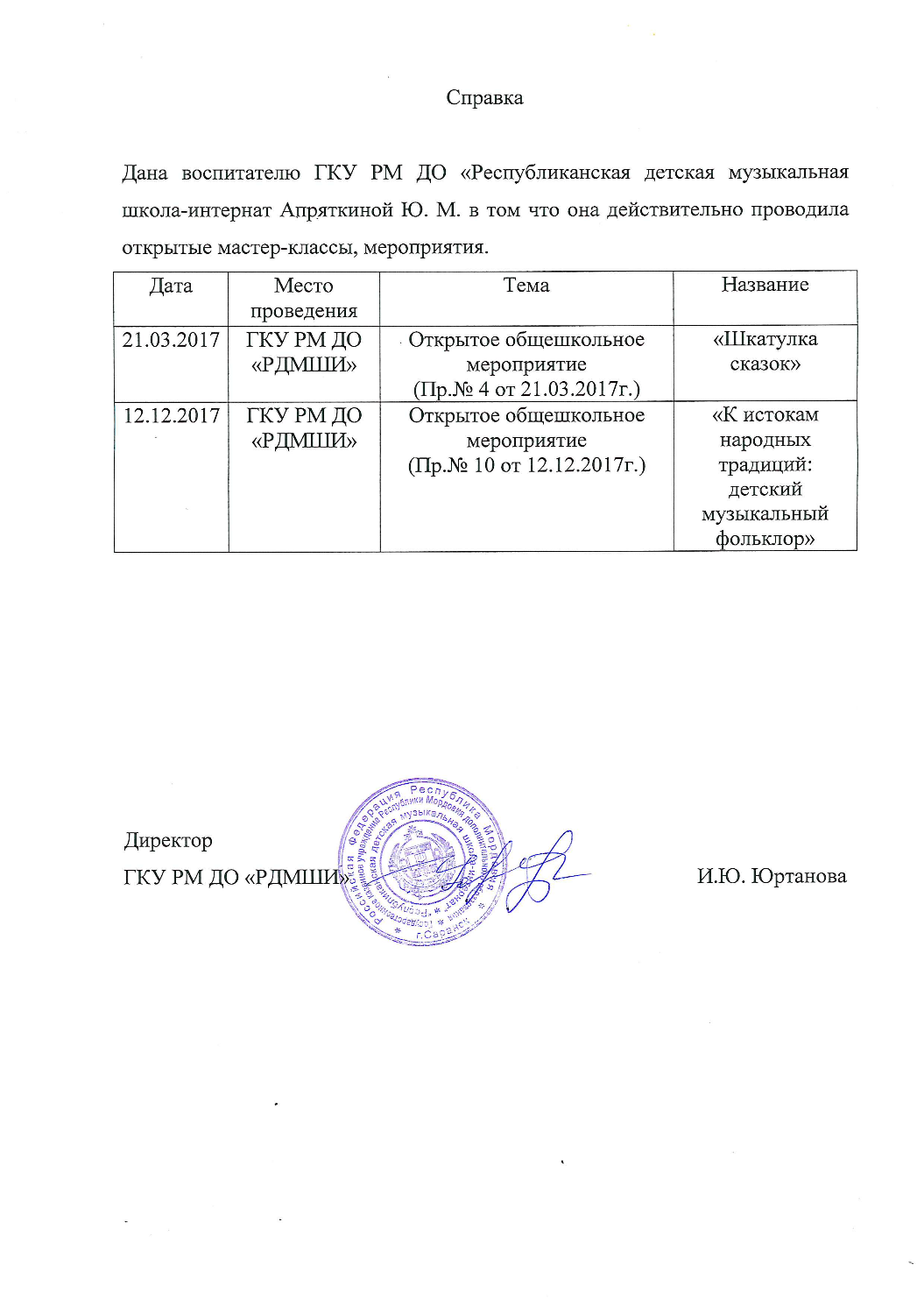 7. Проведение открытых мастер-классов, мероприятий.
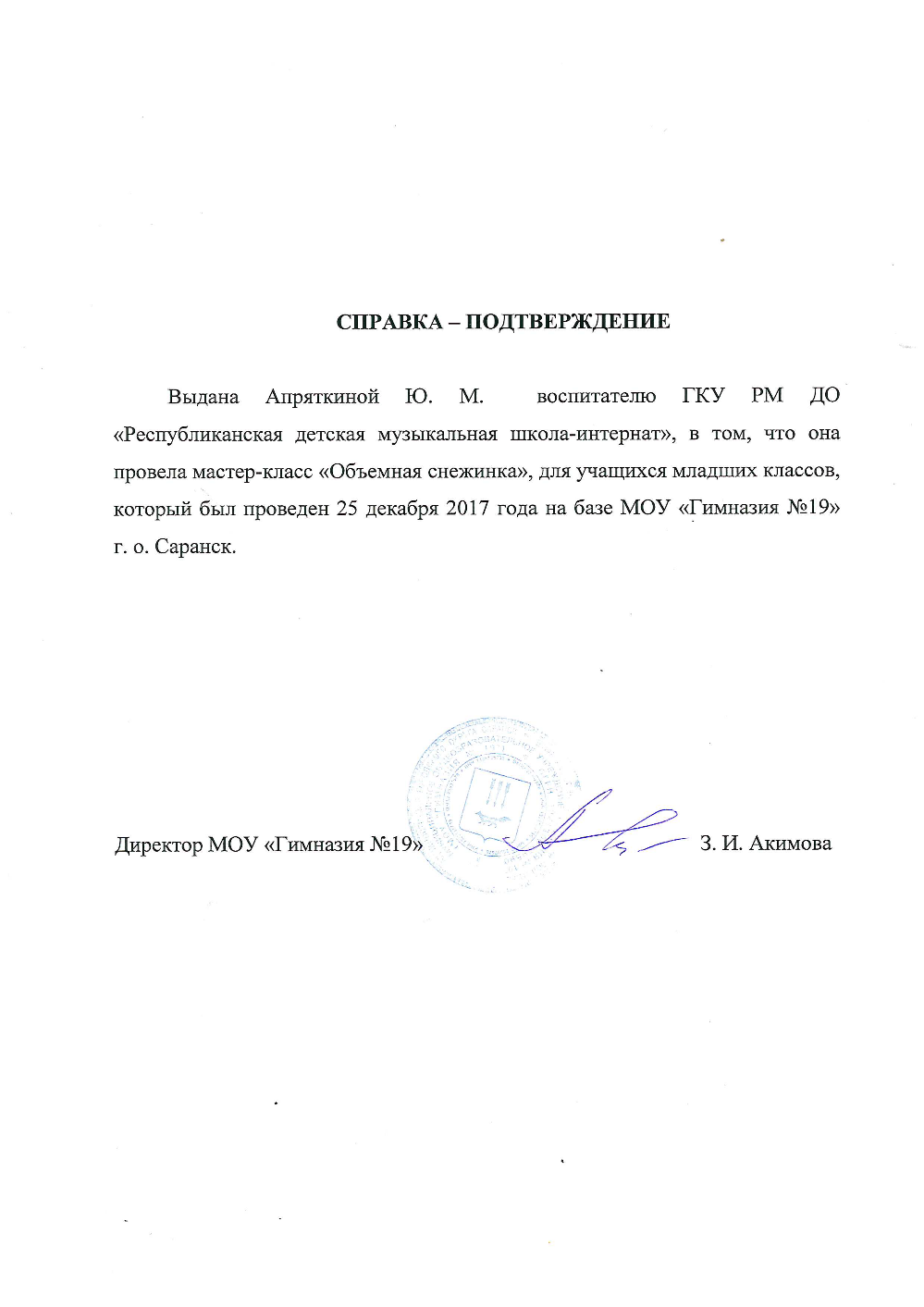 8. Общественно-педагогическая активность педагога: участие в экспертных 
комиссиях, в жюри конкурсов, депутатская деятельность.
9. Создание комфортного психологического климата в группах.
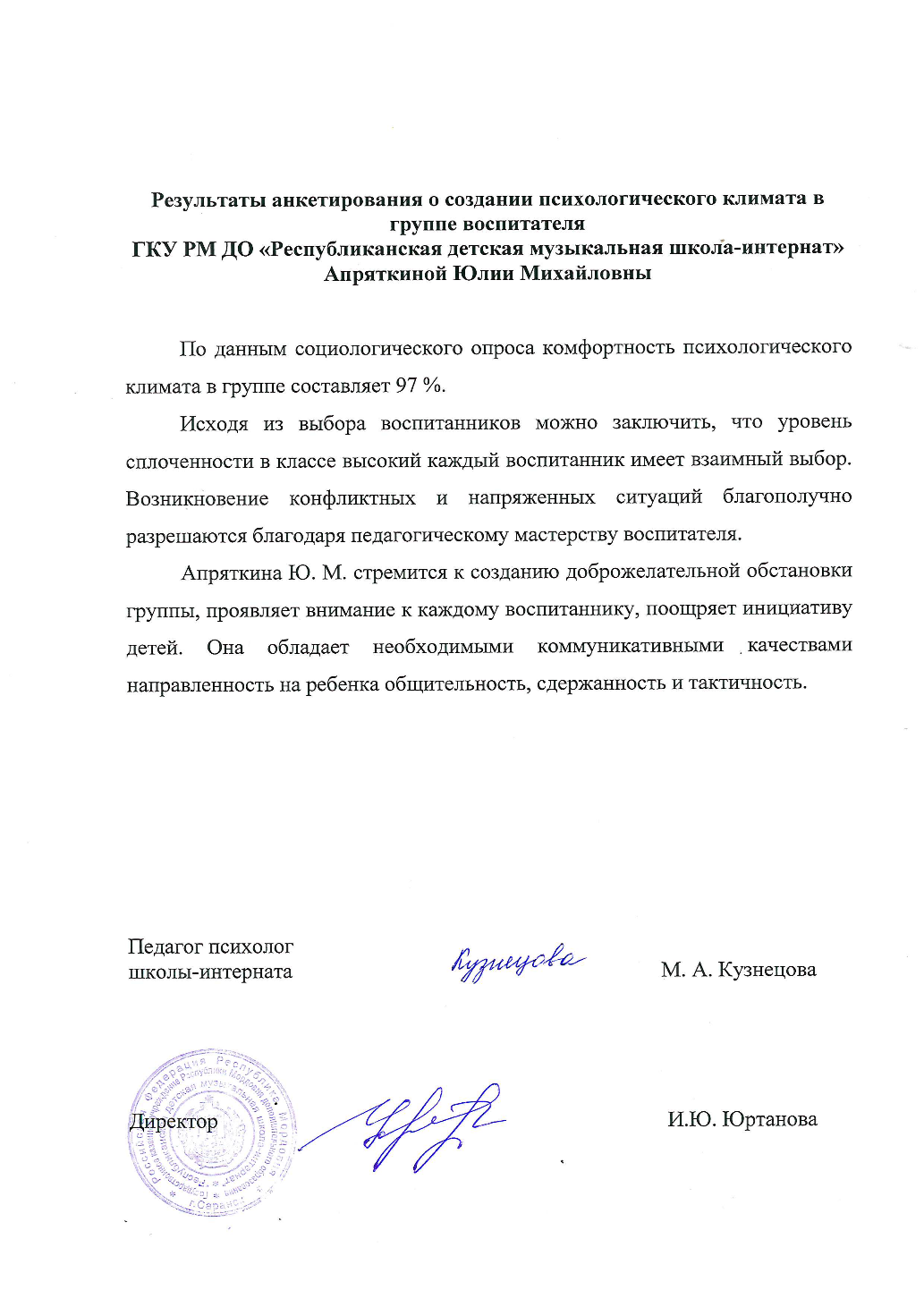 10. Взаимодействия с родителями
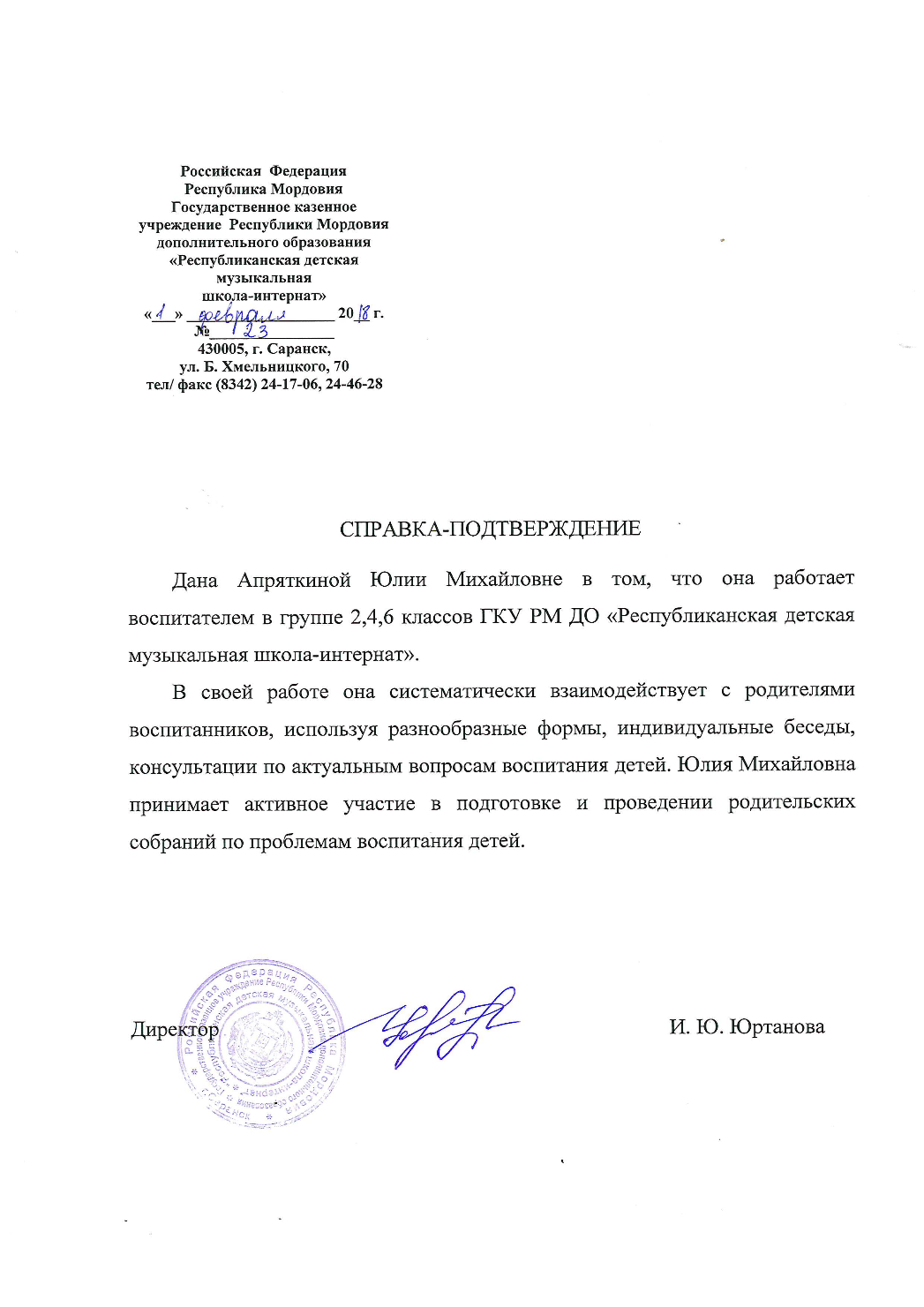 11. Взаимодействие с учителями предметниками.
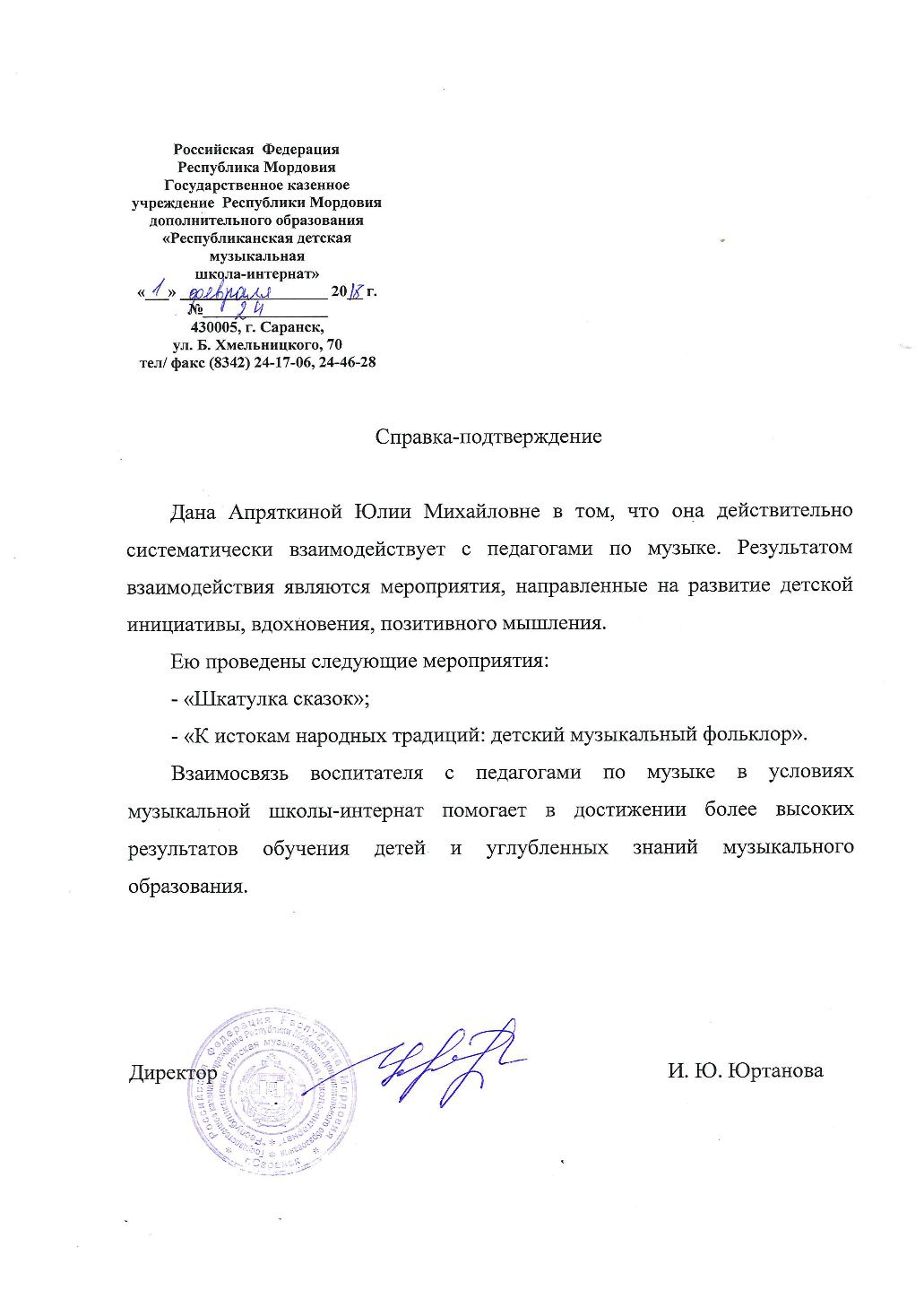 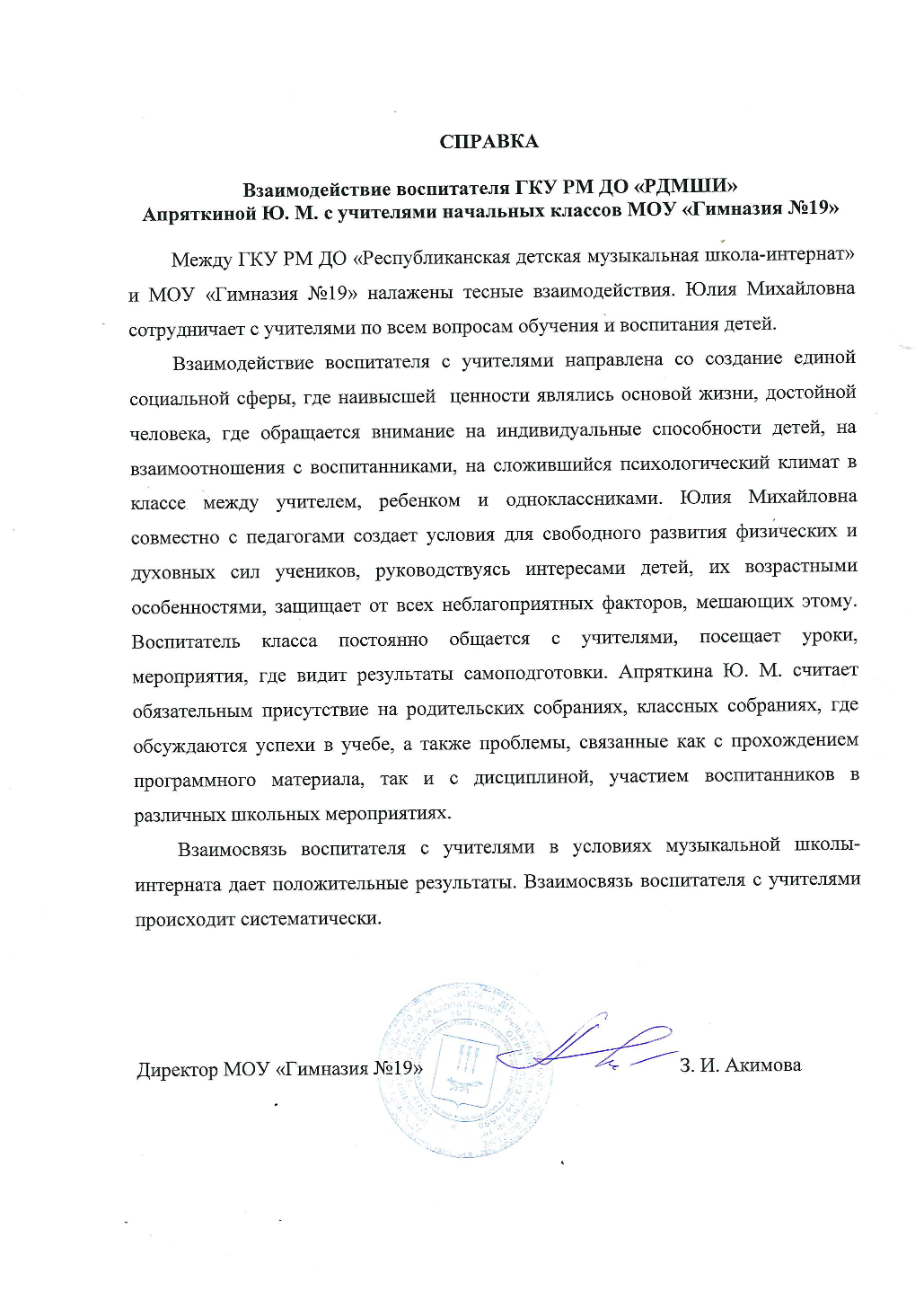 12. Активное применение здоровьесберегающих технологий
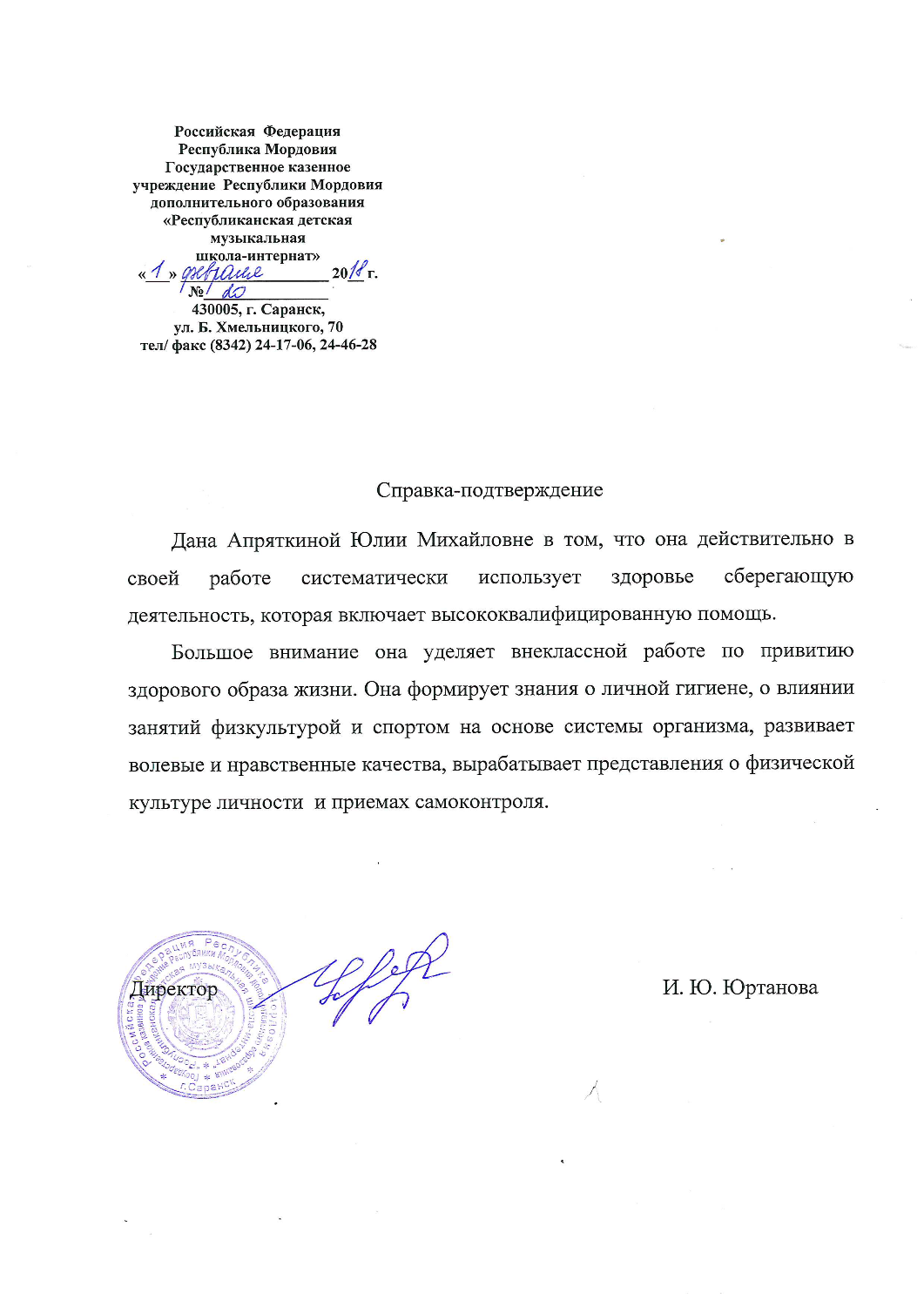 13. Участие педагога в профессиональных конкурсах.
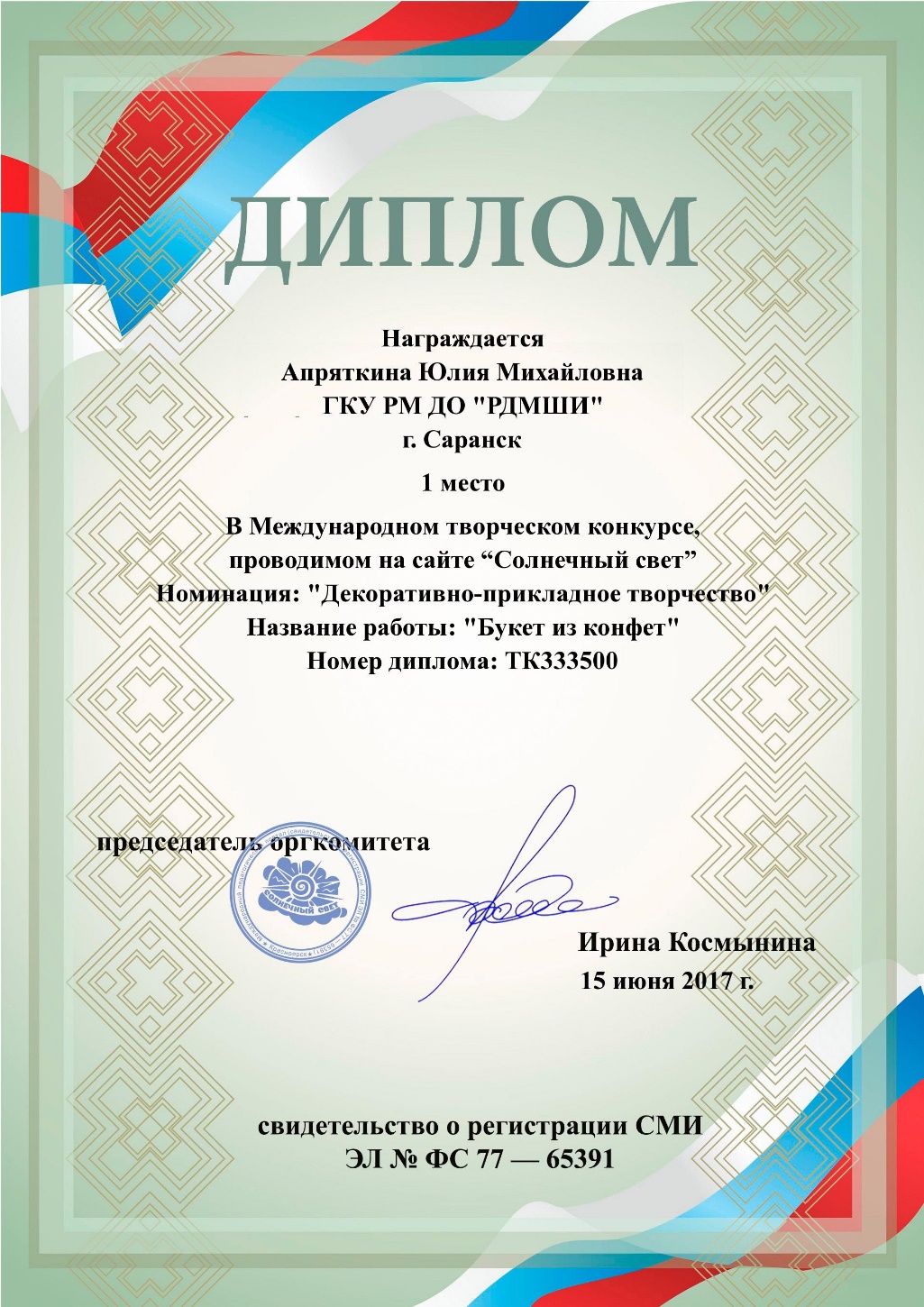 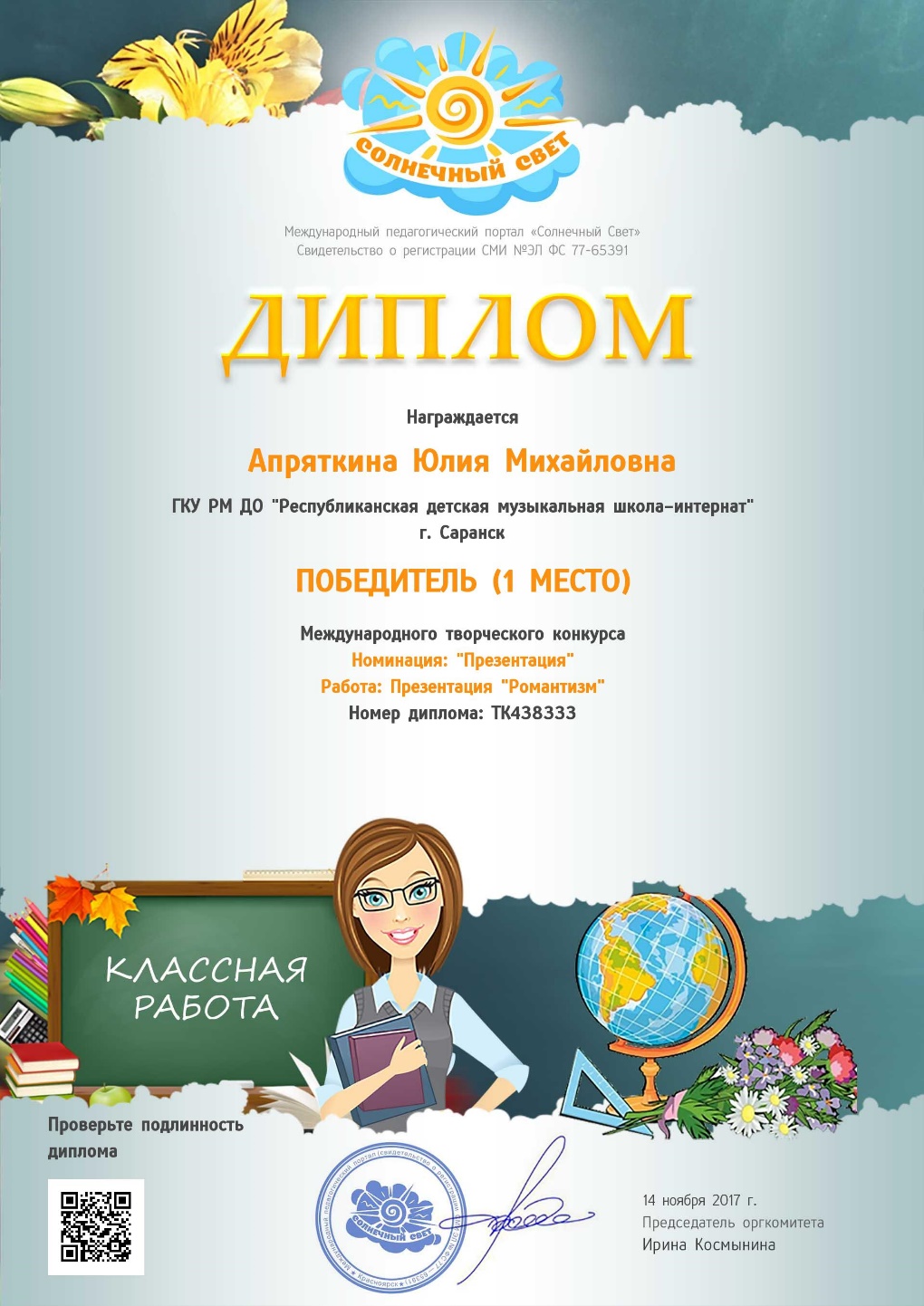 13. Участие педагога в профессиональных конкурсах.
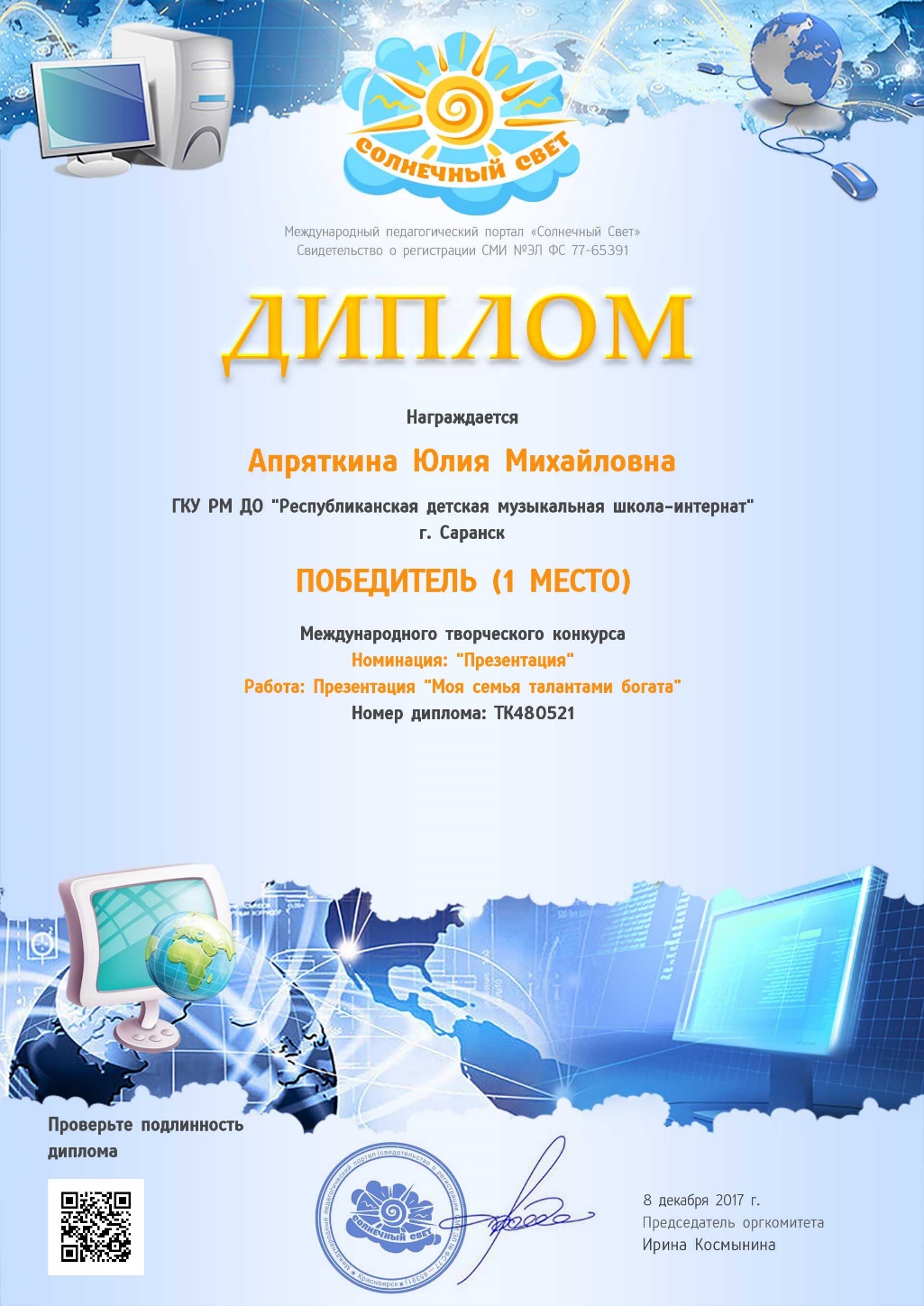 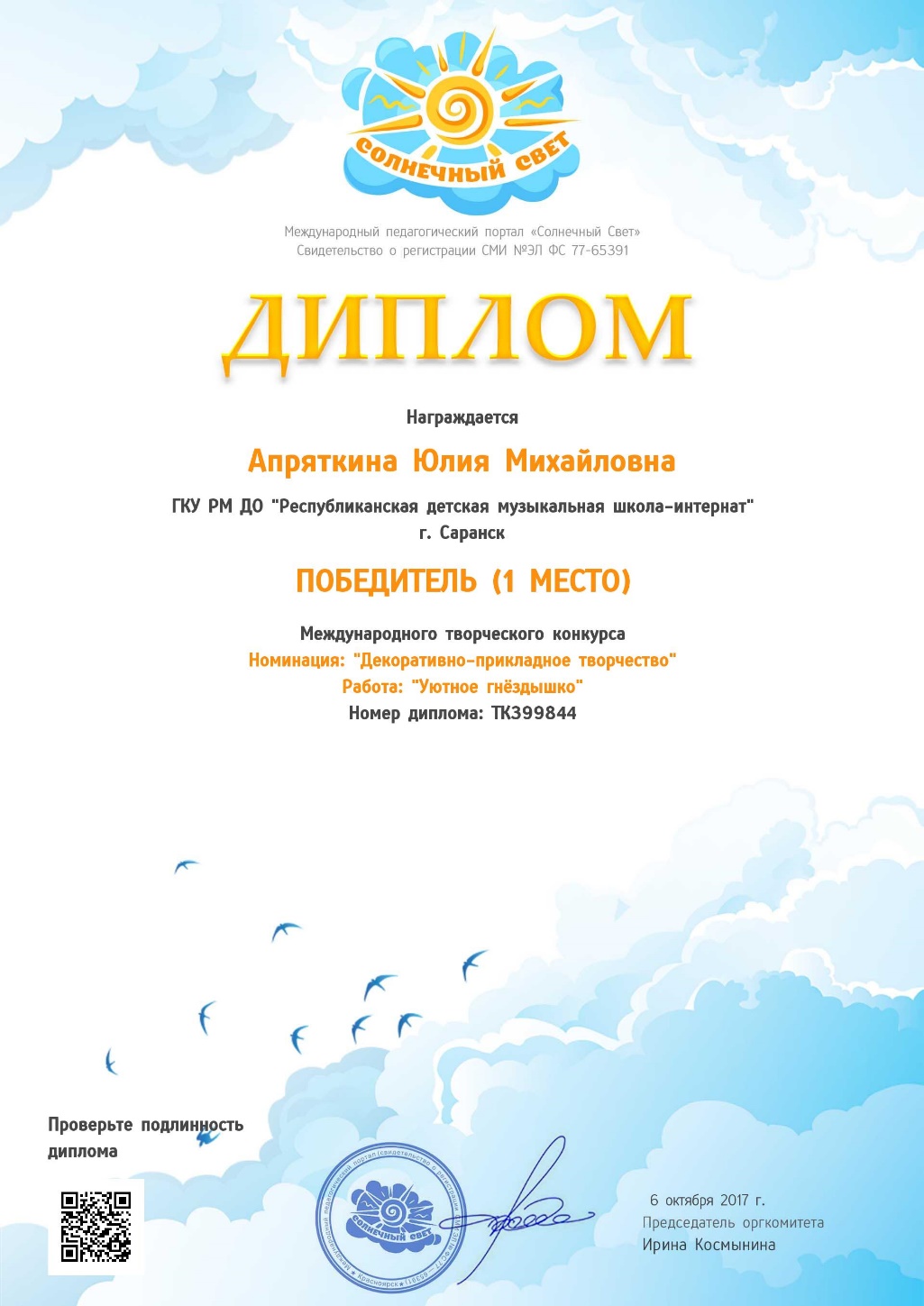 13. Участие педагога в профессиональных конкурсах.
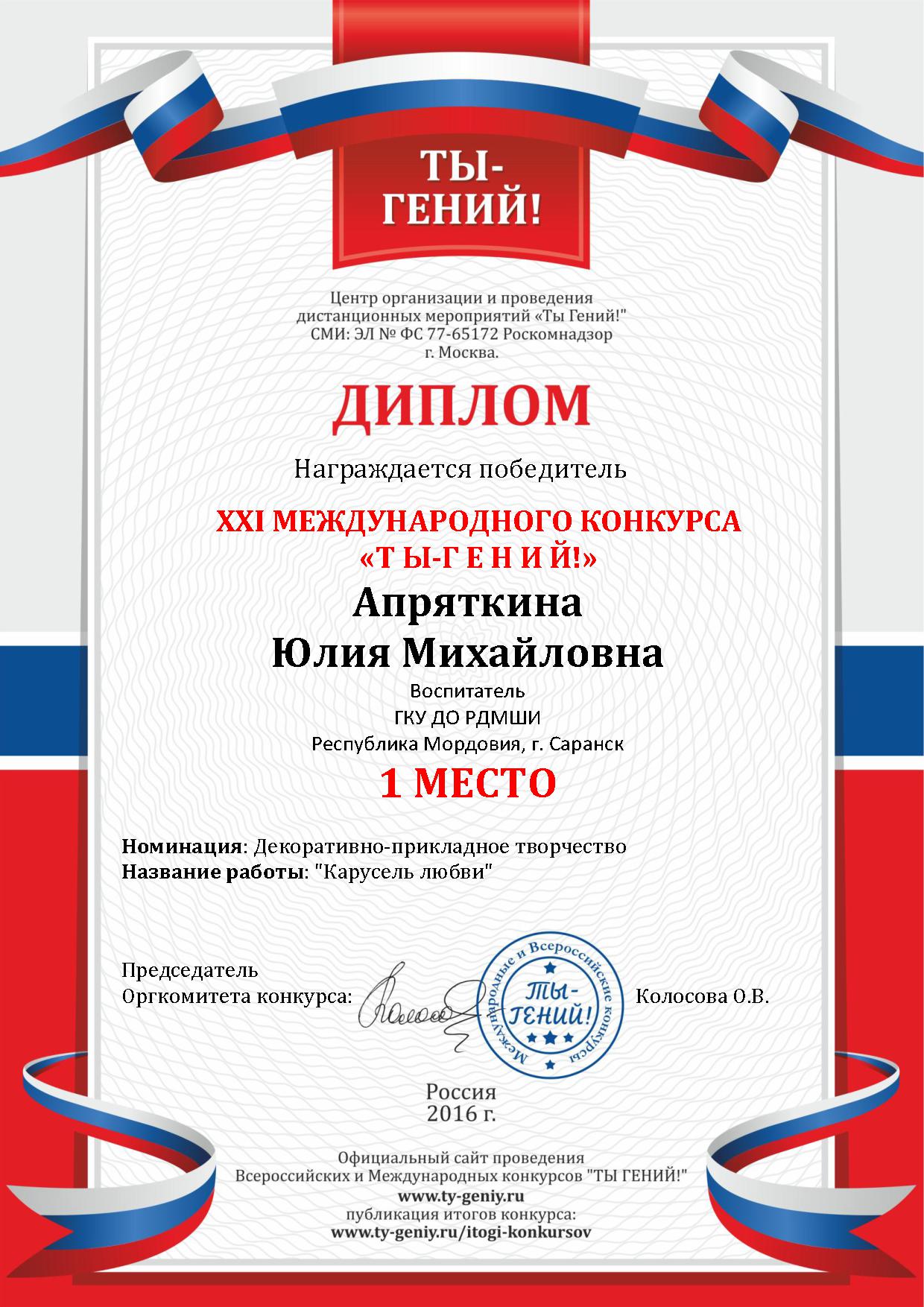 13. Награды и поощрения педагога в межаттестациооный период органами
 государственной власти, МО РМ, муниципальными органами управления 
образованием, общественными организациями педагогическими сообществами, родительской общественностью.
15. Повышение квалификации, профессиональная переподготовка.
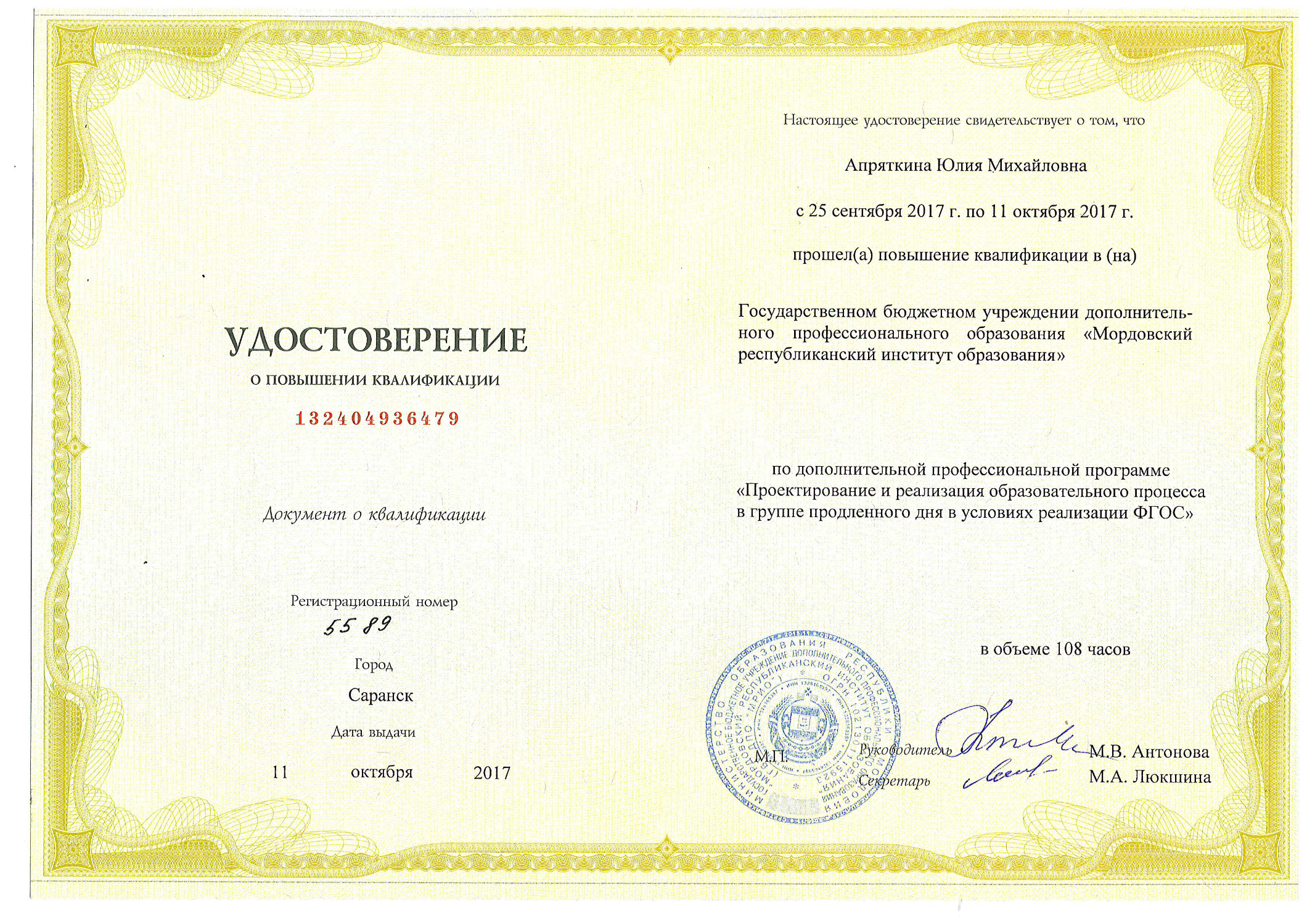 15. Повышение квалификации, профессиональная переподготовка.
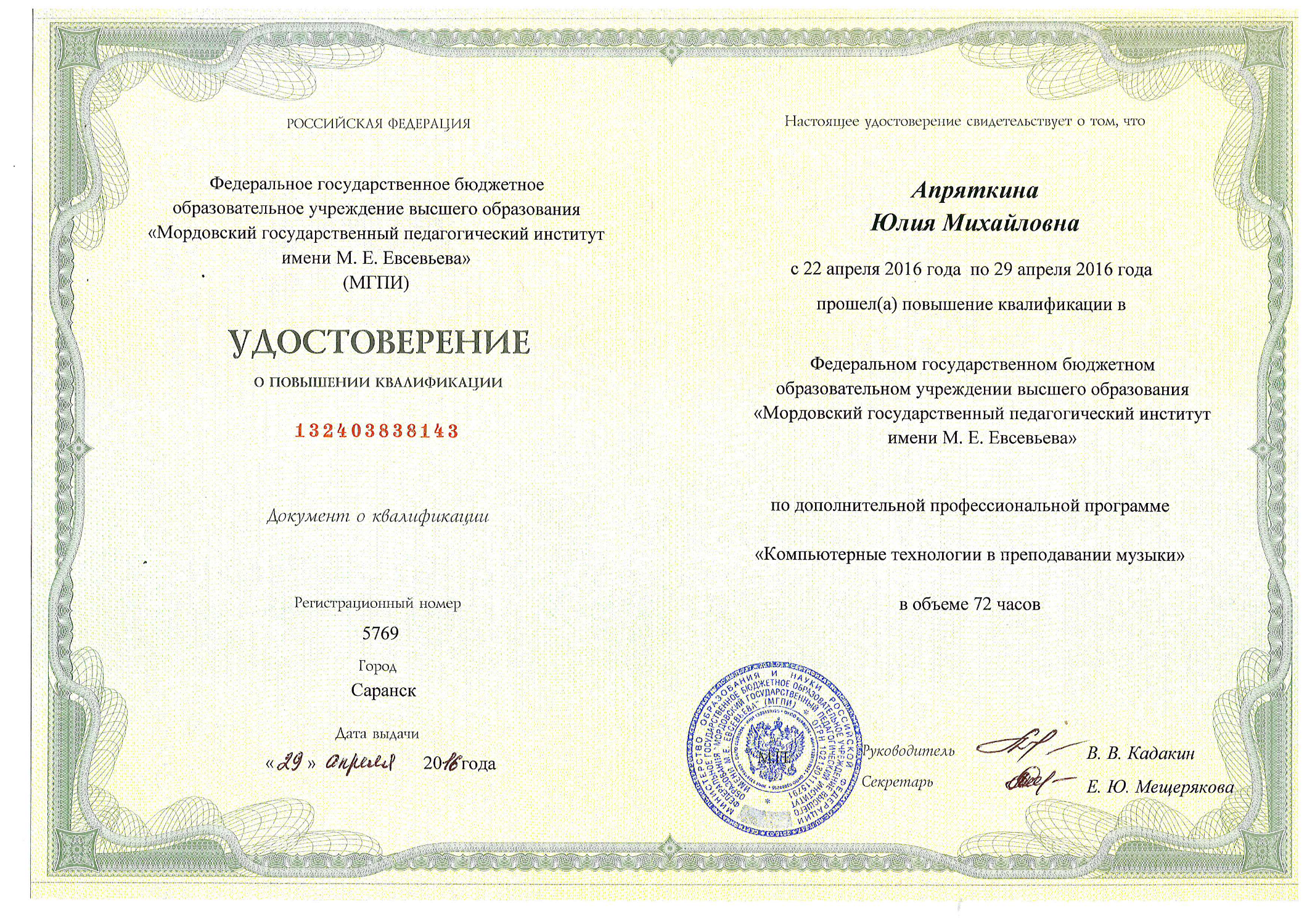 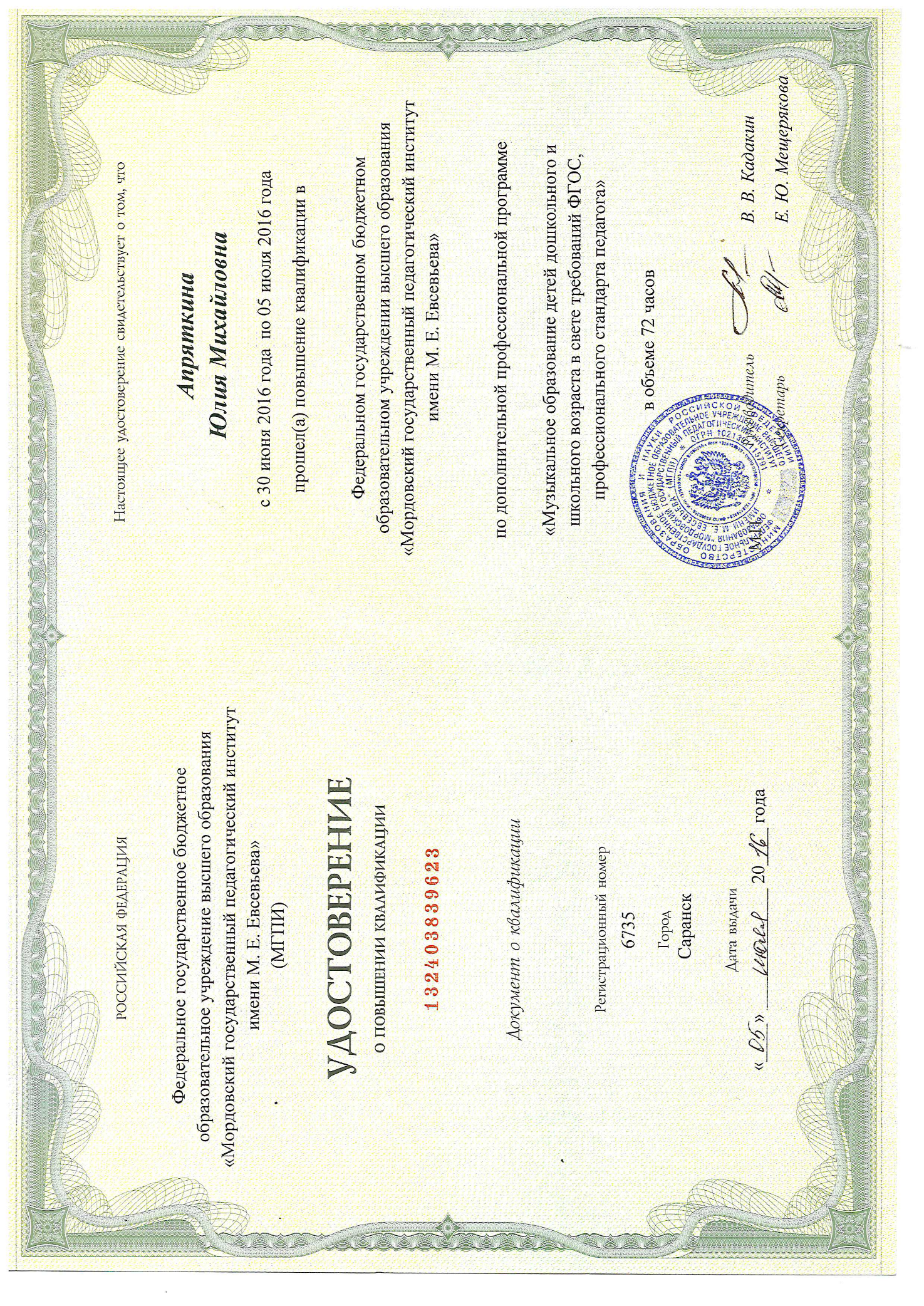 15. Повышение квалификации, профессиональная переподготовка.
15. Повышение квалификации, профессиональная переподготовка.
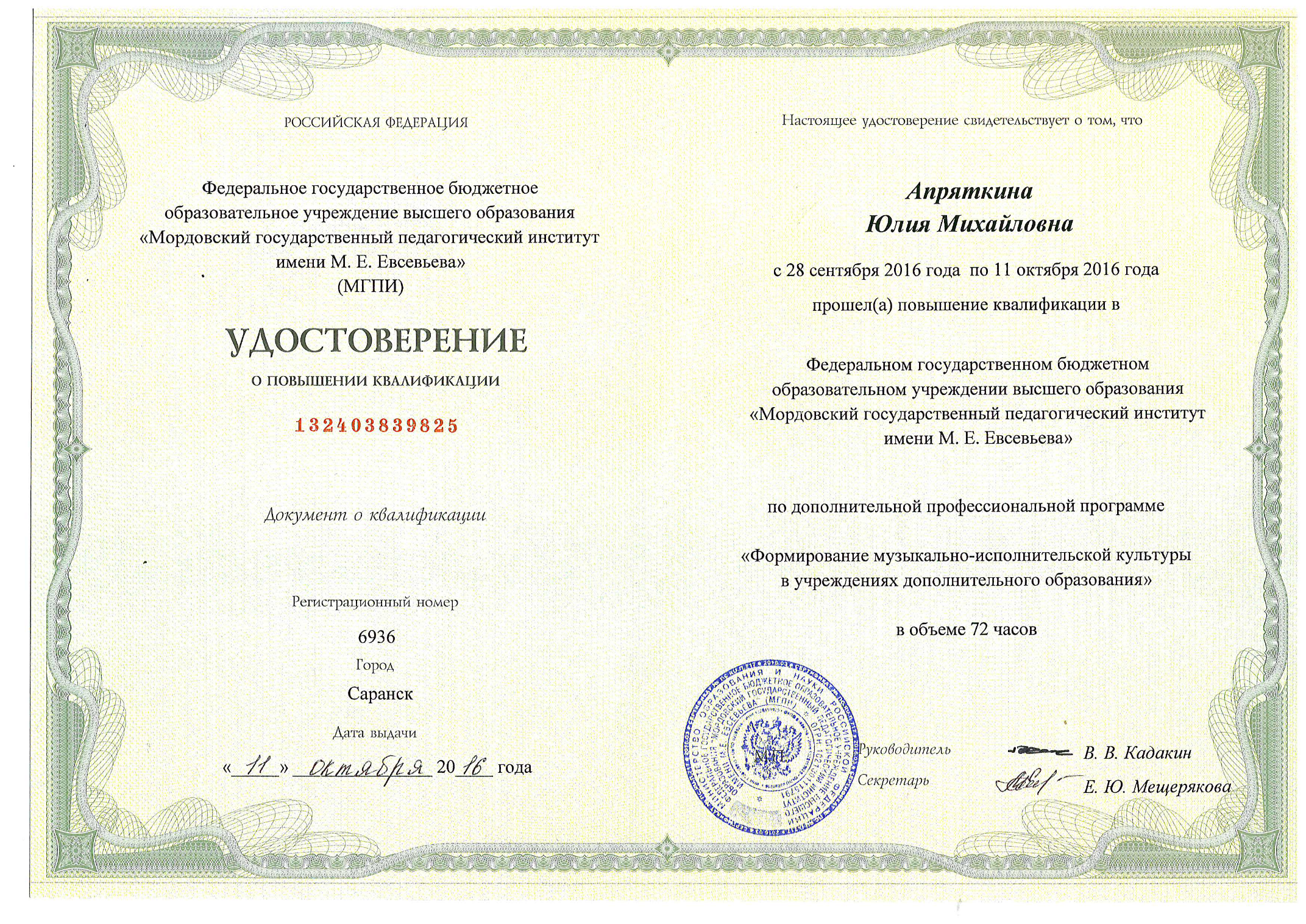 15. Повышение квалификации, профессиональная переподготовка.
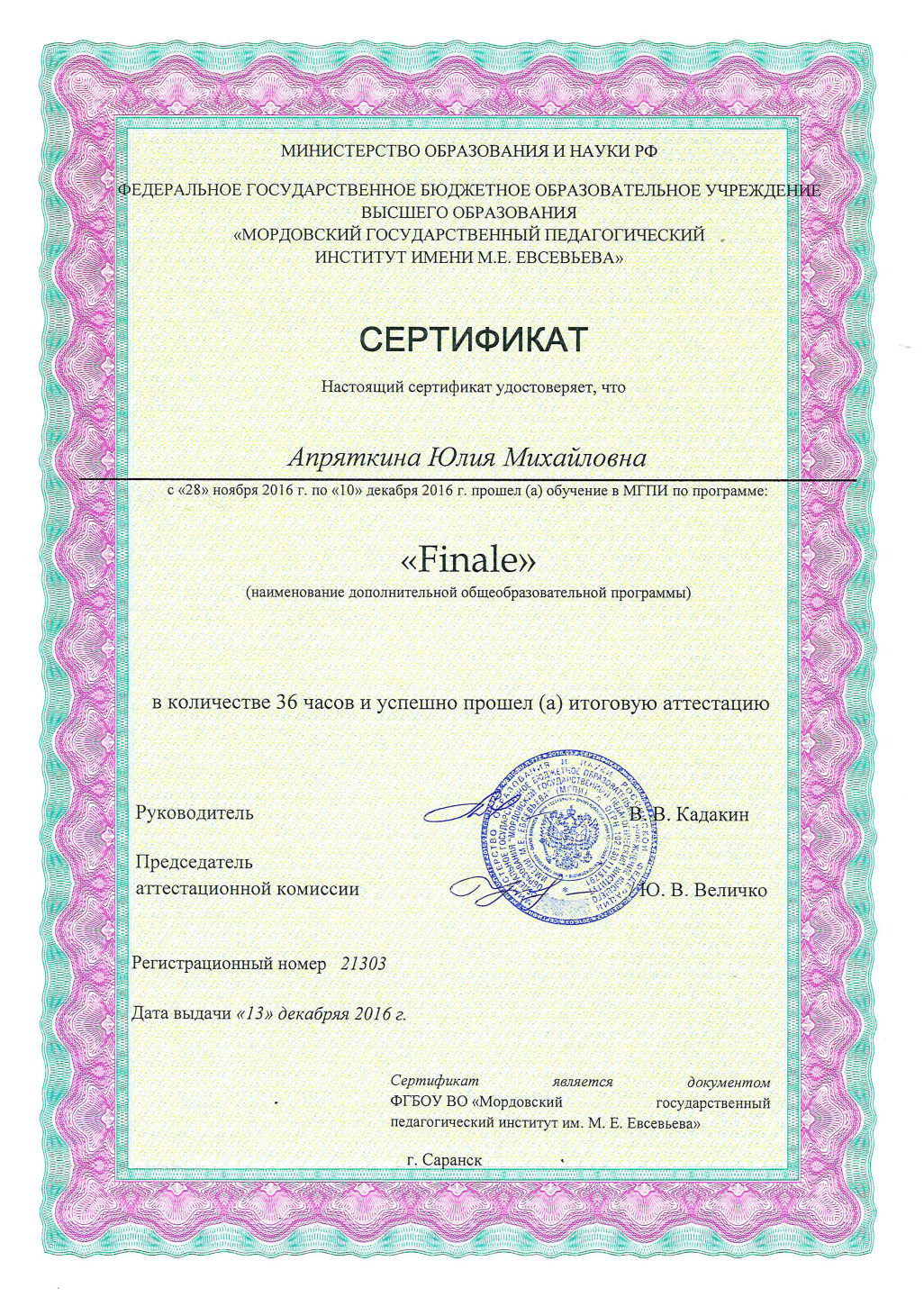 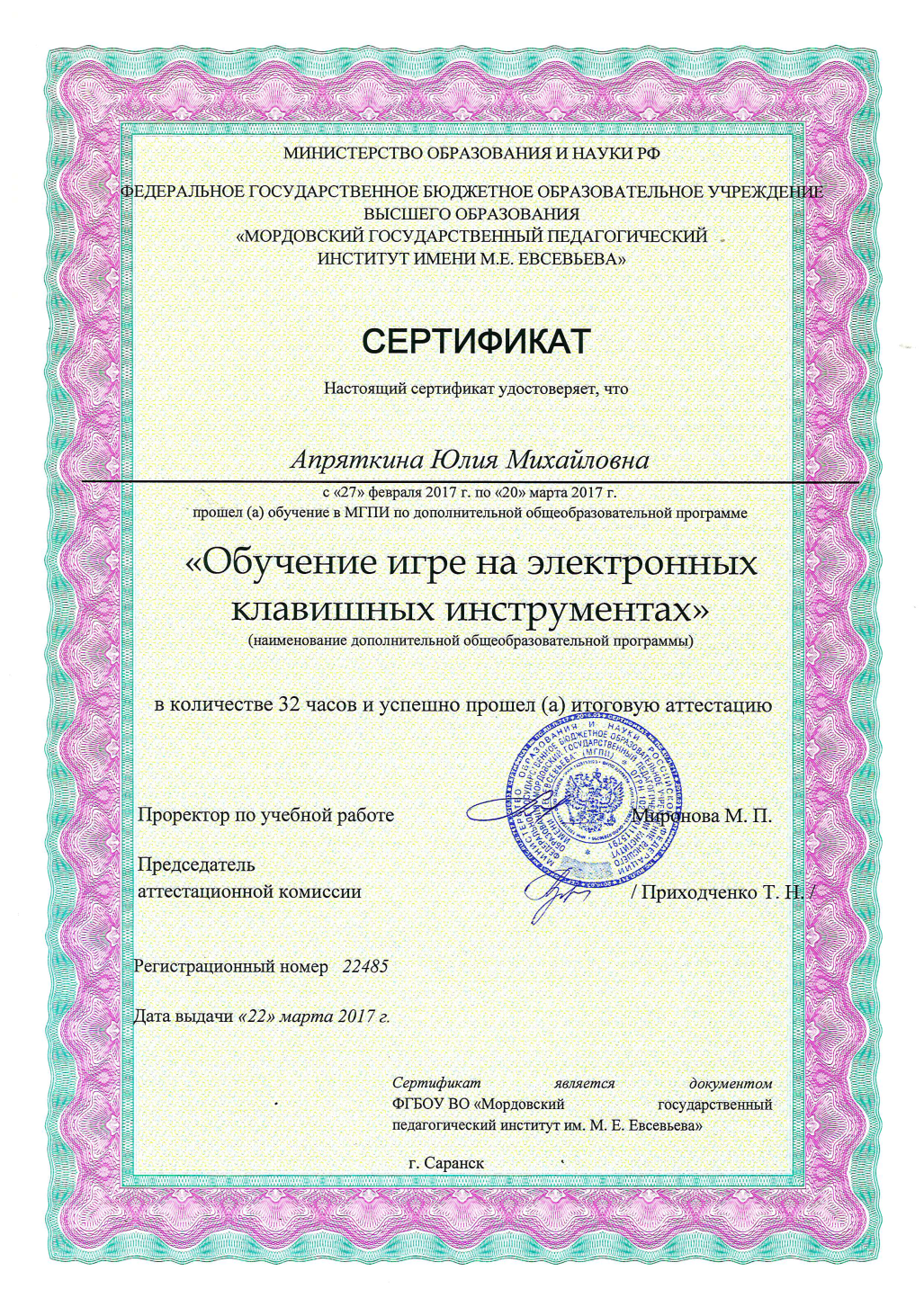